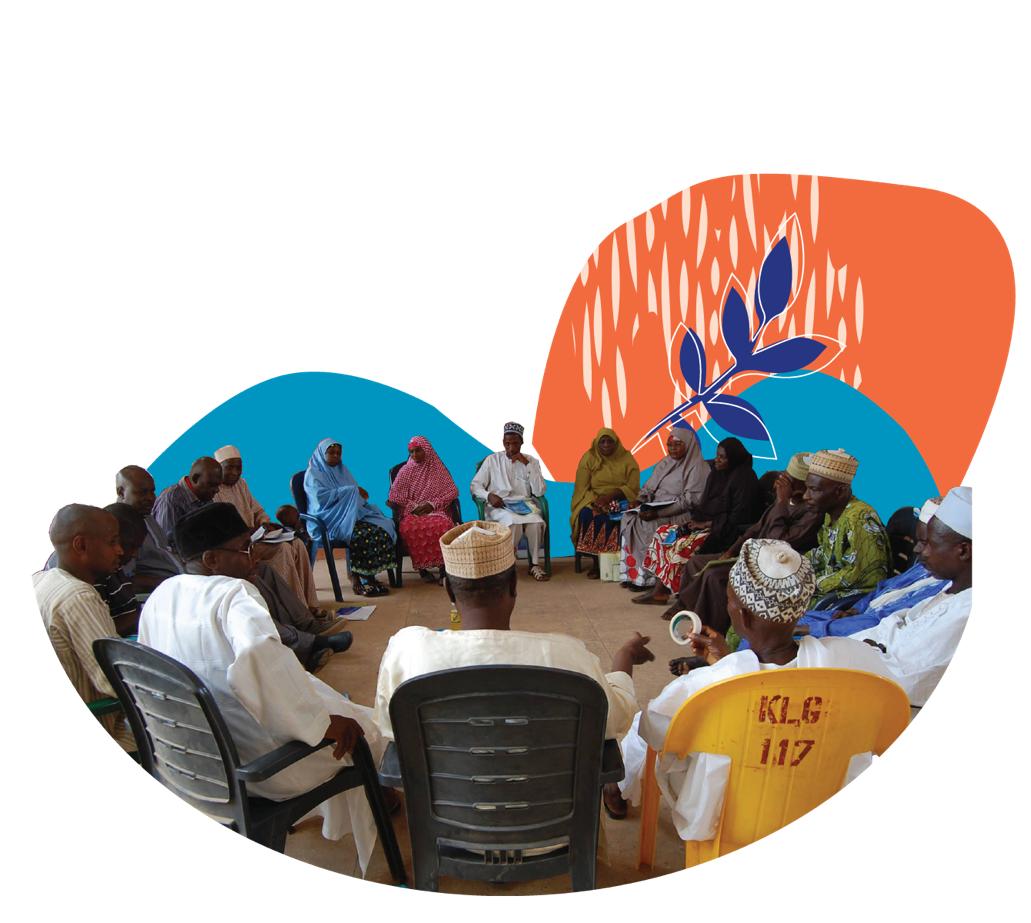 نهج الأرضية المشتركةللمشاركة الدينية
ورشة عمل لمدة يومين
اسم المقدم
نهج الأرضية المشتركة للمشاركة الدينية
نهج الأرضية المشتركة للمشاركة الدينية
المقدمة
الفريق
جدول الأعمال
الأهداف
القوانين الأساسية
نهج الأرضية المشتركة للمشاركة الدينية                                                                                              شريحة 2
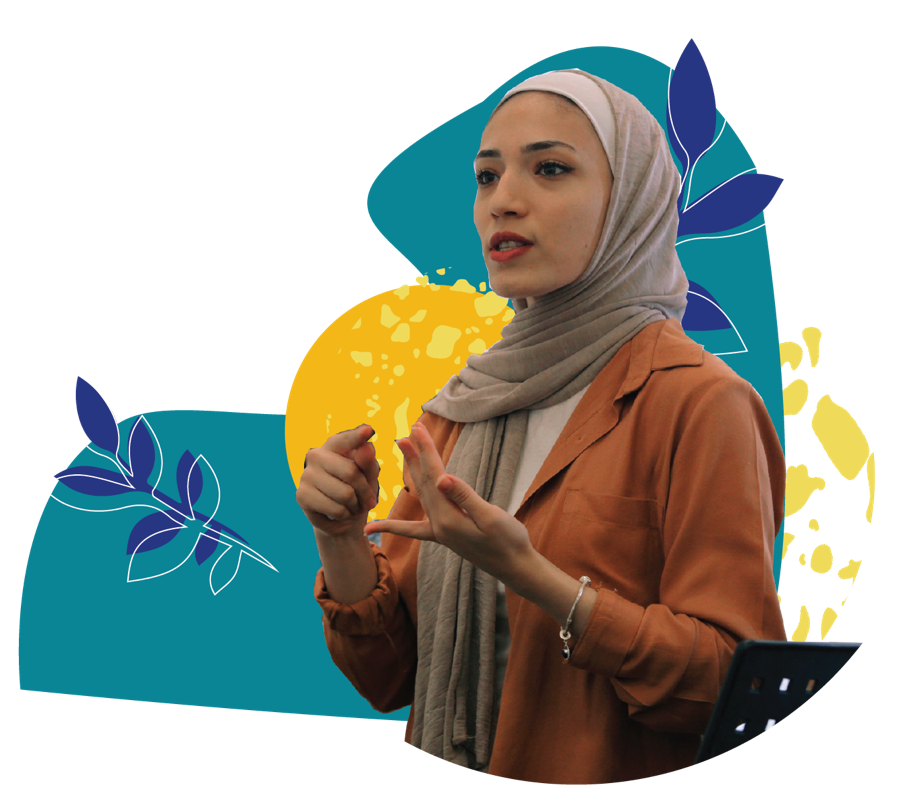 الوحدة 01: مقدمة إلى المشاركة الدينية
نهج الأرضية المشتركة للمشاركة الدينية                                                                                              شريحة 3
SLIDE 3
المقدمة
نشاط: الأساس القائم
ثلاث فرضيات
المشاركة الدينية
العناصر الدينية الفاعلة
دراسة حالة: ولاية بلاتو، نيجيريا
الحوار بين الأديان مقابل المشاركة الدينية 
مخاطر المشاركة الدينية
عدم إلحاق الضرر
الأفكار الرئيسية
الوحدة 1:  مقدمة إلىالمشاركة الدينية
نهج الأرضية المشتركة للمشاركة الدينية                                                                                              شريحة 4
SLIDE 4
[Speaker Notes: هذه الشريحة للميسّر فقط. لا تعرضها.]
الفرضيات الثلاث التي ترتكز عليها نظريتنا للتغيير
التأثير والمعرفة
الدين: دافع للنزاع وطريق للسلام
الحوار والعمل المشترك
نهج الأرضية المشتركة للمشاركة الدينية                                                                                              شريحة 5
SLIDE 5
المناقشة
ما هي تجربتك في العمل مع الزعماء الدينيين؟
نهج الأرضية المشتركة للمشاركة الدينية                                                                                              شريحة 6
SLIDE 6
تاريخ المشاركة الدينية في منظمة البحث
نهج الأرضية المشتركة للمشاركة الدينية                                                                                              شريحة 7
SLIDE 7
المشاركة الدينية:
تحدث المشاركة الدينية في أوقات السلام والنزاع. 
تتضمن أنشطة بناء السلام التي تشرك العناصر الدينية الفاعلة في قضايا الدين والمجتمع
تعمل على أكمل وجه بالتعاون مع قطاعات المجتمع الأخرى
تشمل العناصر الدينية الفاعلة من تقاليد مختلفة
تكون ضرورية حيثما تلعب الهوية والمعتقدات الدينية دورًا في تفاقم النزاع.
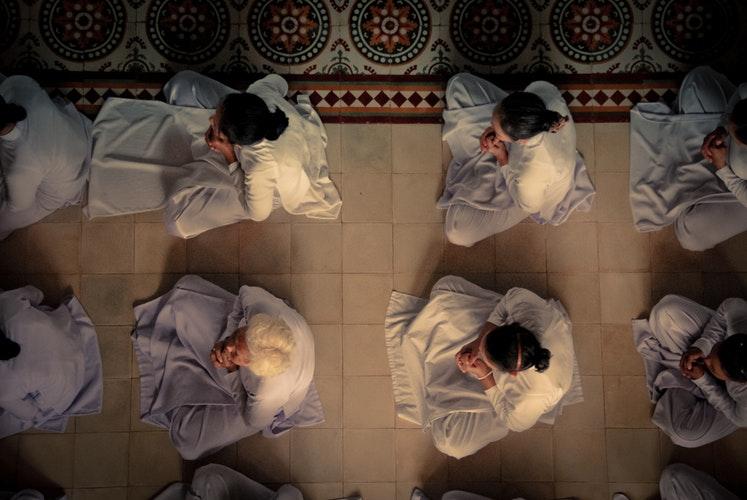 نهج الأرضية المشتركة للمشاركة الدينية                                                                                              شريحة 8
SLIDE 8
العناصر الدينية الفاعلة
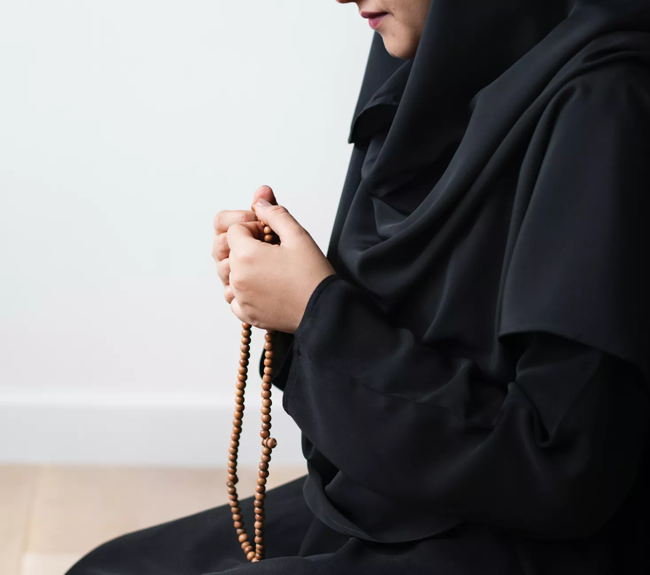 أحد أفراد المجتمع الذي يمارس تأثيره في مجتمع ديني بفضل مركزه/ها الديني أو مصداقيته/ها    
لا يشترط في العناصر الدينية الفاعلة أن يكون لهم سلطة دينية رسمية، أو ألقاب أو مؤهلات رسمية.
تشمل الرجال، والنساء والشباب؛ وزعماء  المجتمع العلمانيين، والمدرسين، والأخصائيين الاجتماعيين والنشطاء ..الخ.
نهج الأرضية المشتركة للمشاركة الدينية                                                                                              شريحة 9
SLIDE 9
مدونة قواعد السلوك العالمية حول الأماكن المقدسة، نيجيريا
دراسة حالة
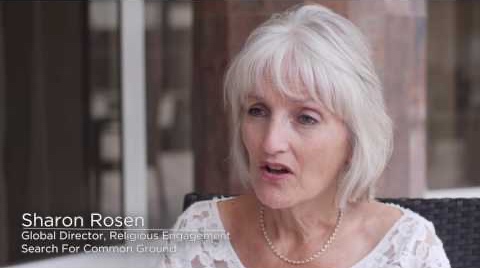 نهج الأرضية المشتركة للمشاركة الدينية                                                                                            شريحة 10
SLIDE 10
[Speaker Notes: https://www.youtube.com/embed/_Ov7dsruGYo?autoplay=1&rel=0]
المناقشة
لماذا تعتبر العناصر الدينية الفاعلة أساسية لنجاح هذا المشروع؟
لماذا التركيز على أماكن العبادة؟ 
هل هناك أوجه شبه بين النزاع في ولاية بلاتو في نيجيريا وبين موقعك؟ إذا أجبت بنعم، فما هي؟
هل من الممكن للمشاركة الدينية أن تكون أداة مفيدة في موقعك؟ لماذا/ لماذا لا؟
نهج الأرضية المشتركة للمشاركة الدينية                                                                                            شريحة 11
SLIDE 11
الحوار بين الأديان مقابل المشاركة الدينية
المشاركة الدينية 
من الممكن أن تشمل واحدًا أو أكثر من الأديان
من الممكن أن تعالج مجموعة متنوعة من قضايا النزاع
الحوار بين الأديان 
التركيز على الحوار كمنهجية للتفاهم بين الأديان
بناء الثقة والاحترام المتبادلين
نهج الأرضية المشتركة للمشاركة الدينية                                                                                            شريحة 12
SLIDE 12
مخاطر المشاركة الدينية
فكر- اقترن بآخر - شارك
أفكاري
أفكار لمشاركتها مع المجموعة
أفكار قريني
نهج الأرضية المشتركة للمشاركة الدينية                                                                                            شريحة 13
SLIDE 13
مخاطر المشاركة الدينية
إضفاء الشرعية على الخطاب السام أو المتطرف 
تضمين الأصوات الدينية المتطرفة يضر أحيانًا أكثر مما ينفع
غالبًا ما يكون بناء الثقة والحوار مع ضحايا العنف المتطرف أصعب إذا أشركنا الأصوات المتطرفة 
استغلال الدين
ربما تختار الحكومات أو منظمات المجتمع المدني (أو قد يُنظر إليها على أنها تختار) لغة دينية أو تأثيرًا دينيًا لدعم أجنداتها الخاصة
إساءة فهم دور الدين في النزاع
لكل نزاع سياق ديني خاص به؛ كن حذرًا من التقليل أو الزيادة من أهمية دور الدين في النزاع
نهج الأرضية المشتركة للمشاركة الدينية                                                                                            شريحة 14
SLIDE 14
عدم إلحاق الضرر
يدفع نهج ’عدم إلحاق الضرر‘ ممارسي بناء السلام إلى التفكير في كيفية تأثير البرامج على الديناميكيات والعلاقات المحلية.


تتطلب المشاركة الدينية حساسية إضافية في البحث والتحضير لمنع أي تداعيات سلبية غير مقصودة.
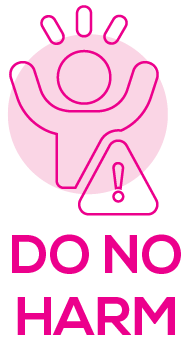 نهج الأرضية المشتركة للمشاركة الدينية                                                                                            شريحة 15
SLIDE 15
الوحدة 1:  الأفكار الرئيسية
يلعب الدين دورًا بارزًا في العديد من المجتمعات وفي حياة الأغلبية العظمى من الناس
المشاركة الدينية تتجاوز الحوار بين الأديان. فهي مجموعة متنوعة من الأنشطة الملموسة مع القطاعات الأخرى التي تقلل النزاع وتبني السلام
تضم العناصر الدينية الفاعلة مجموعة متنوعة من الأشخاص: الرجال، والنساء، والشباب، وقادة المجتمع، والنشطاء، والمدرسين، والأخصائيين الاجتماعيين ... الخ. 
انتبه للمخاطر عند إشراك الجهات الدينية. فكر جيدًا في كيفية المشاركة، وخاصة قبل المبادرات الجديدة في المواقع الجديدة
نهج الأرضية المشتركة للمشاركة الدينية                                                                                            شريحة 16
SLIDE 16
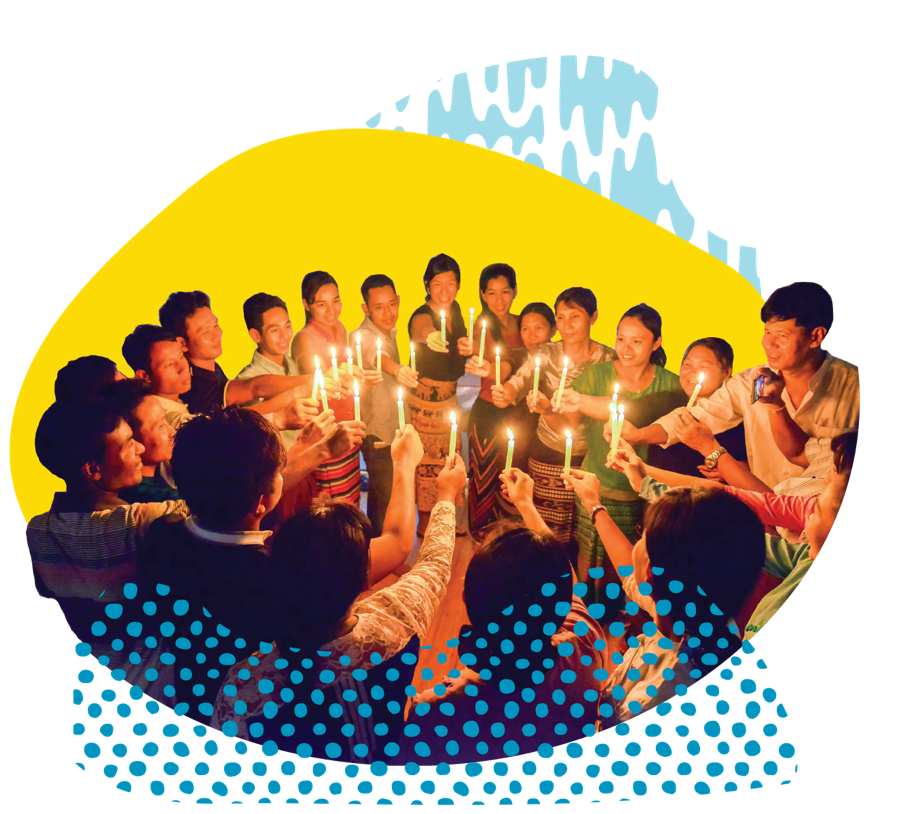 الوحدة 02: الدين: قوة من أجل السلام – أم محرك للنزاع؟
نهج الأرضية المشتركة للمشاركة الدينية                                                                                            شريحة 17
SLIDE 17
نشاط: زهرة الهوية
المناقشة
دراسة حالة: ميانمار 
ضبابية أسباب النزاع المتجذرة
متى نستخدم المشاركة الدينية؟ 
عدم إلحاق الضرر
فيديو: الإمام الشاب
الأفكار الرئيسية
الوحدة 2: الدين: قوة من أجل السلام – أم محرك للنزاع؟
نهج الأرضية المشتركة للمشاركة الدينية                                                                                            شريحة 18
SLIDE 18
نشاط: زهرة الهوية
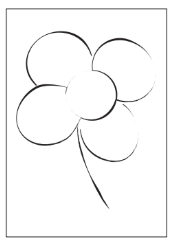 نهج الأرضية المشتركة للمشاركة الدينية                                                                                            شريحة 19
SLIDE 19
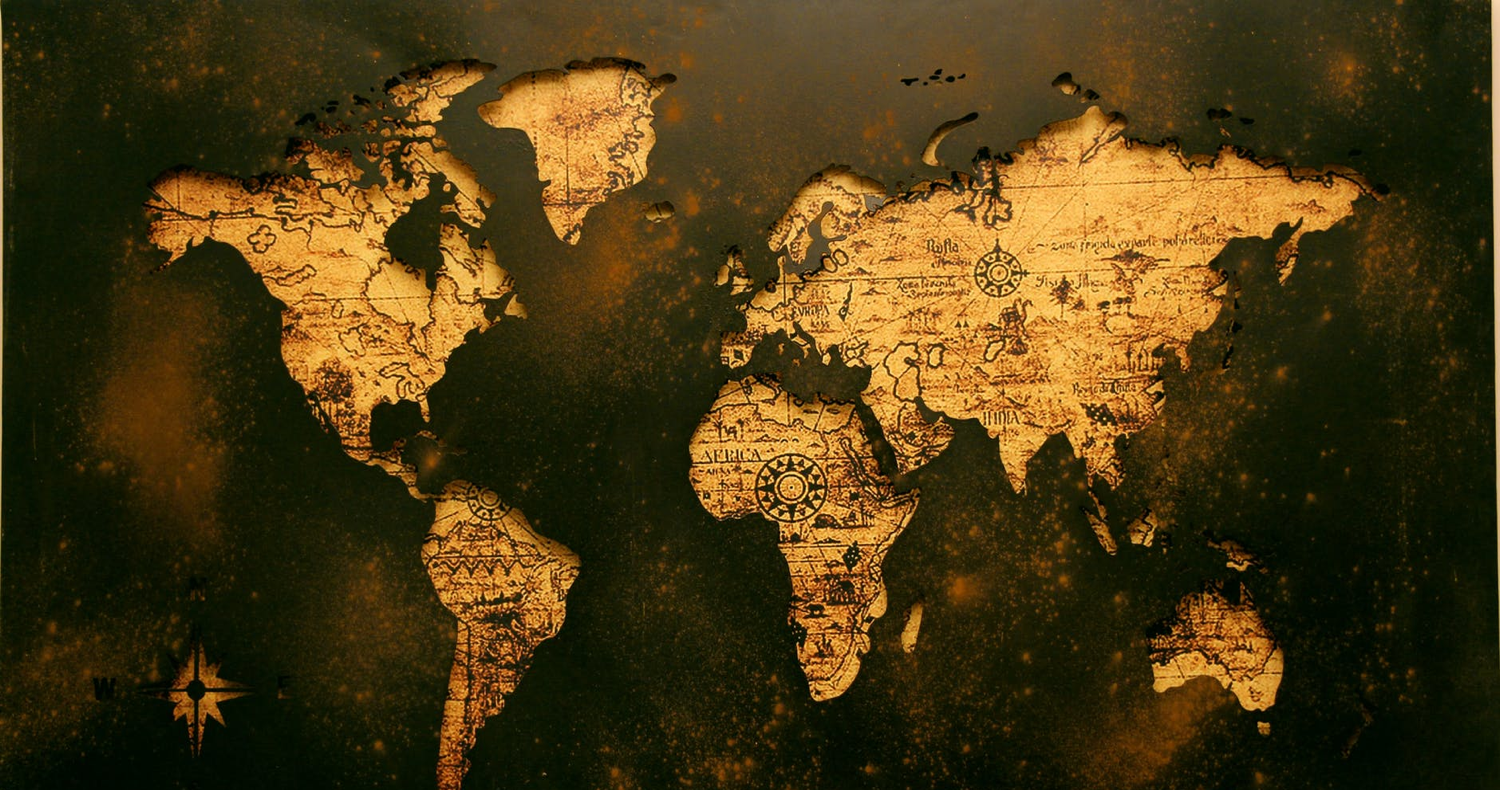 84%
من سكان العالم ينتمون إلى مجموعات دينية.
http://www.pewforum.org/2012/12/18/global-religious-landscape-exec  "المشهد الديني العالمي"، مركز بيو للأبحاث، 18 كانون الأول/ ديسمبر 2012
نهج الأرضية المشتركة للمشاركة الدينية                                                                                            شريحة 20
SLIDE 20
[Speaker Notes: "المشهد الديني العالمي"، مركز بيو للأبحاث، 18 كانون الأول/ ديسمبر 2012، http://www.pewforum.org/2012/12/18/global-religious-landscape-exec]
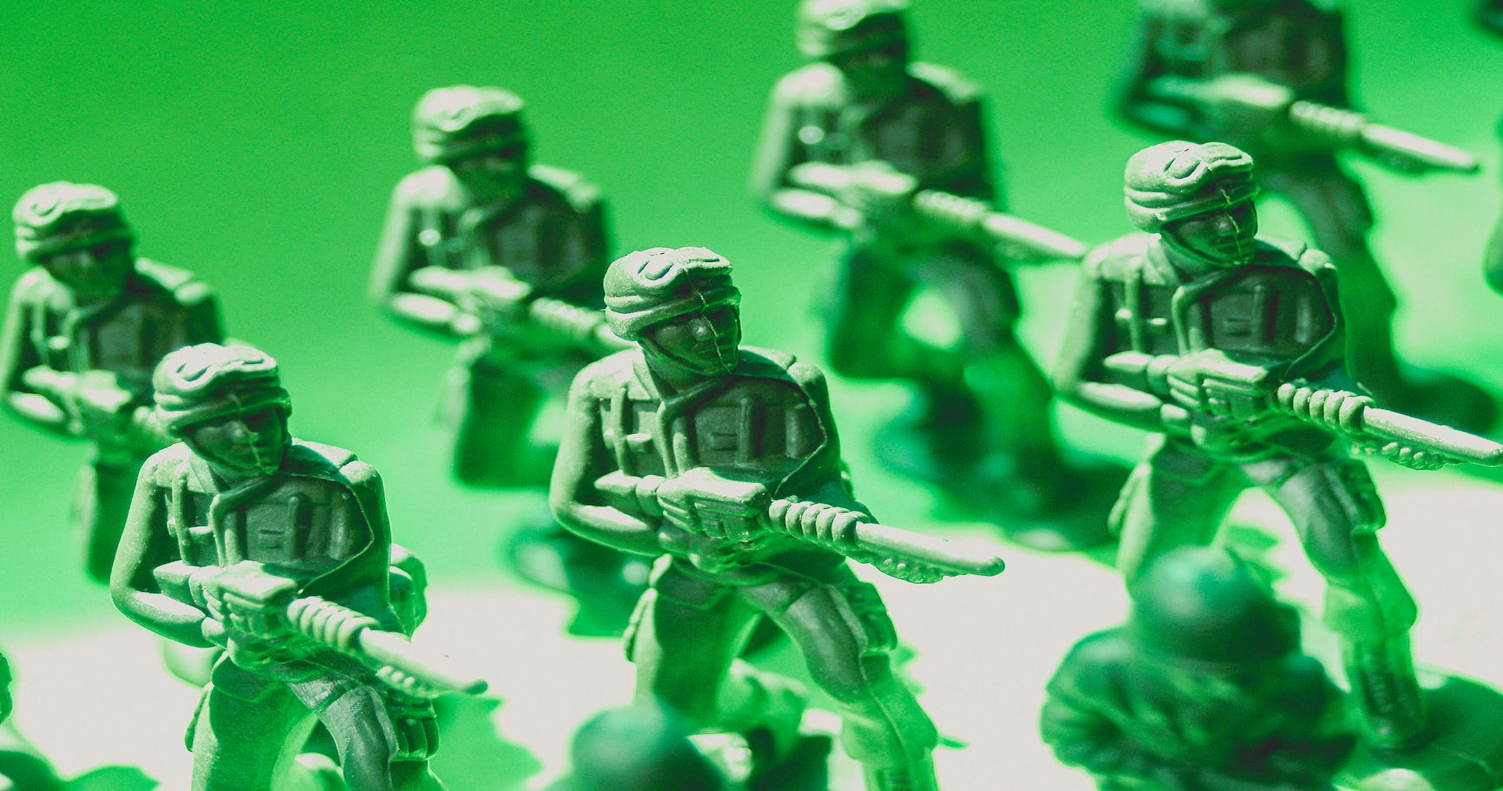 الدين ليس السبب الرئيسي للحروب اليوم.1 
أغلبية النزاعات المسلحة لها بعد ديني وهذا العدد في تزايد.2
1 تمت الإجابة على خمسة أسئلة أساسية حول العلاقة بين السلام والدين، معهد الاقتصاد والسلام. تشرين الأول/ أكتوبر 2014 
2 إعادة النظر في الوساطة: حل النزاعات الدينية. وجهات النظر السياسية، المجلد 6/1 CSS، شباط/ فبراير 2018
نهج الأرضية المشتركة للمشاركة الدينية                                                                                            شريحة 21
SLIDE 21
[Speaker Notes: 1 تمت الإجابة على خمسة أسئلة أساسية حول العلاقة بين السلام والدين، معهد الاقتصاد والسلام. تشرين الأول/ أكتوبر 2014 
2 إعادة النظر في الوساطة: حل النزاعات الدينية. وجهات النظر السياسية، المجلد 6/1 CSS، شباط/ فبراير 2018]
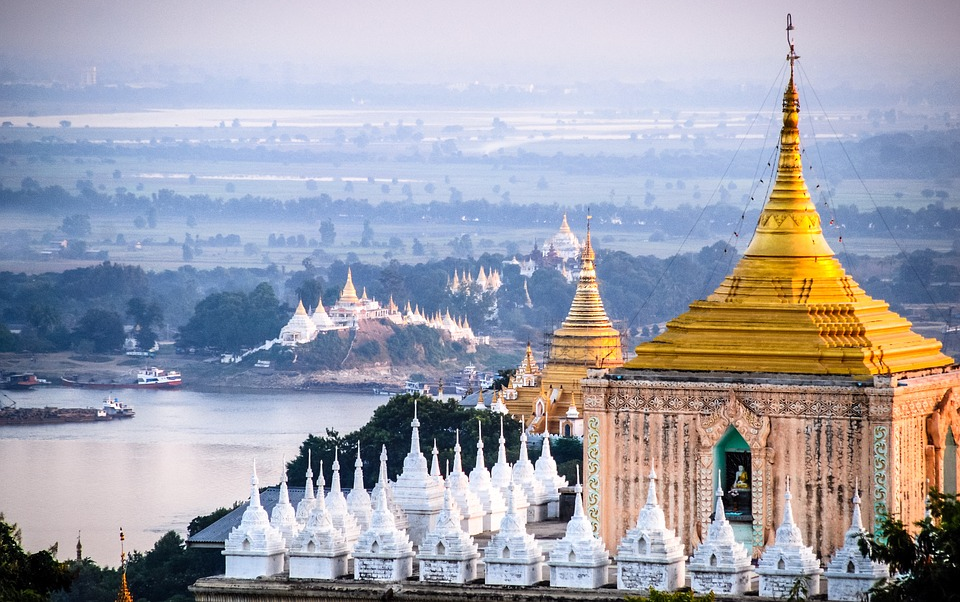 ميانمار
دراسة حالة
كيف يؤثر الدين على الهوية والنزاع في ميانمار؟
كيف يؤثر الدين على الهوية والنزاع في موقعك؟
كيف يمكنك استخدام المشاركة الدينية في موقعك؟
نهج الأرضية المشتركة للمشاركة الدينية                                                                                            شريحة 22
SLIDE 22
الهويات والنزاع
عندما يشعر الناس أن هوياتهم الدينية الراسخة تتعرض للهجوم، فإنهم يتراجعون إلى مجتمعاتهم ويشيطنون "الآخر" ويبررون العنف.
يمكن للدين أن يعمل كمانعة الصواعق للنزاع ويمكن التلاعب به لتعزيز ازدواجية العقلية "نحن ضدهم".
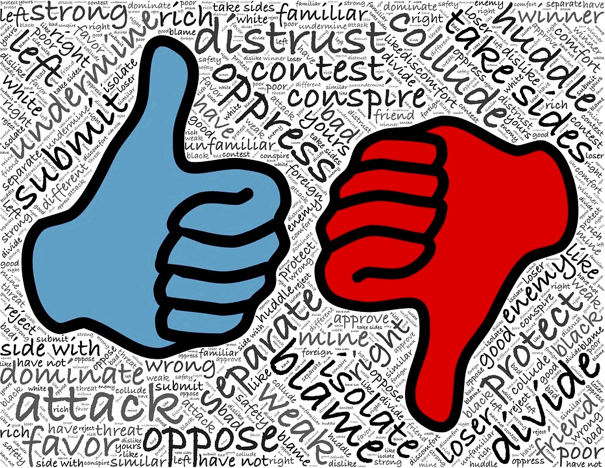 نهج الأرضية المشتركة للمشاركة الدينية                                                                                            شريحة 23
SLIDE 23
متى نستخدم المشاركة الدينية؟
نهج الأرضية المشتركة للمشاركة الدينية                                                                                            شريحة 24
SLIDE 24
متى نستخدم المشاركة الدينية؟
ليس لكل النزاعات بعد ديني، ولكن العناصر الدينية الفاعلة مؤثرون اجتماعيًا
عندما يكون هنالك بعد ديني للنزاع، تكون مشاركة العناصر الدينية الفاعلة أمرًا حاسمًا لبناء السلام. 
تحليل الحساسيات المتعلقة بإشراك العناصر الدينية الفاعلة في النزاع:
من هي العناصر التي ينبغي إشراكها؟
كيف يمكن إشراكها؟ 
على سبيل المثال: عقد لقاءات بين أفراد الدين الواحد، إقامة مشروع مشترك حول قضية مشتركة غير دينية 
لا تقم بإضفاء ’الصبغة الدينية‘ على النزاع – إعطاء دور للدين في النزاع أكثر من حجمه
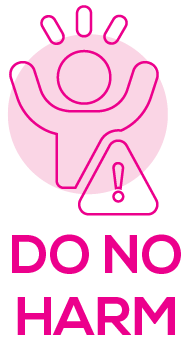 احرص على تحليل السياق والحساسيات في كل موقع
نهج الأرضية المشتركة للمشاركة الدينية                                                                                            شريحة 25
SLIDE 25
الإمام الشاب
دراسة حالة
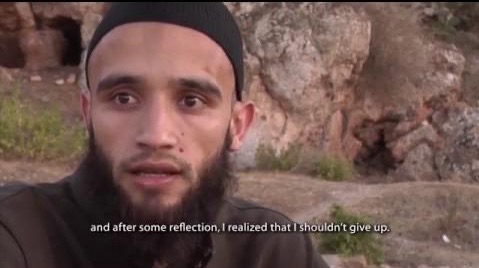 نهج الأرضية المشتركة للمشاركة الدينية                                                                                            شريحة 26
SLIDE 26
[Speaker Notes: https://drive.google.com/file/d/1uMr70z387RZRJ5NVCkL-U1FQB5WIFNH1/view?usp=sharing]
الوحدة 2:الأفكار الرئيسية
الأغلبية العظمى من العالم لهم انتماءات دينية
 من الممكن التلاعب بالدين/ الهوية الدينية للعمل على تفاقم النزاعات
إعطاء دور الدين في النزاع أكثر من حجمه ربما يضر أكثر مما ينفع
ربما يعمل الدين والعناصر الدينية الفاعلة ’كحلقات وصل‘ ليشكلوا قوة من أجل السلام
نهج الأرضية المشتركة للمشاركة الدينية                                                                                            شريحة 27
SLIDE 27
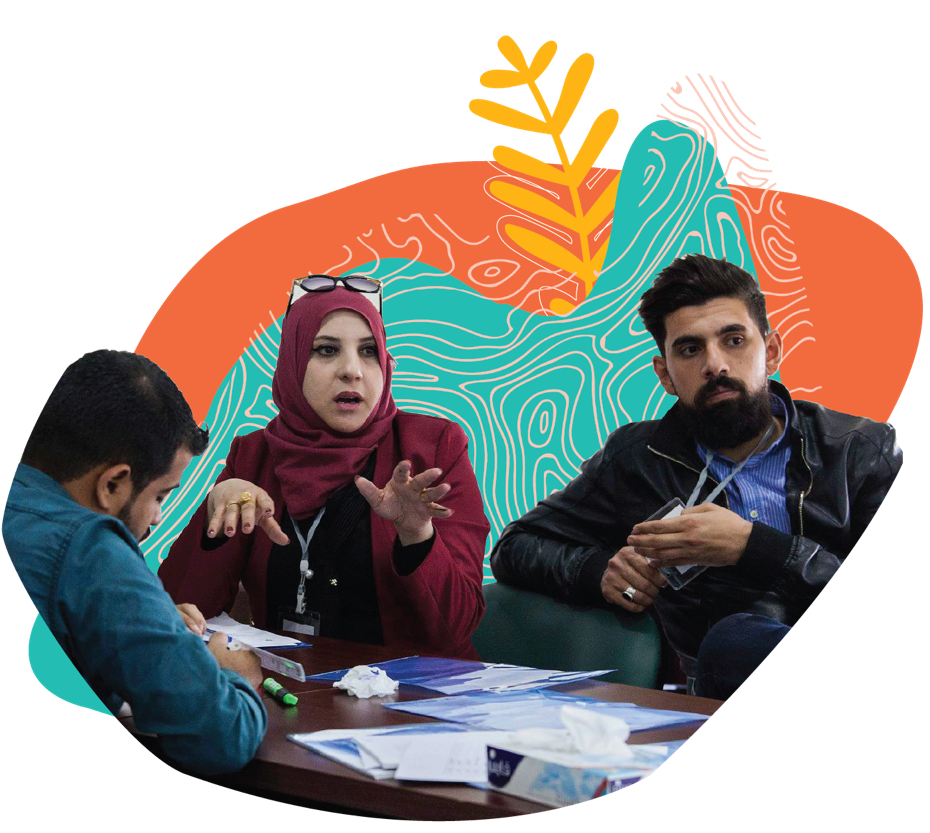 الوحدة 03: إشراك العناصر الدينية الفاعلة في بناء السلام
نهج الأرضية المشتركة للمشاركة الدينية                                                                                            شريحة 28
SLIDE 28
العناصر الدينية الفاعلة
دراسة حالة: قرغيزستان أو القدس
كبار زعماء الأديان
العناصر الدينية الفاعلة على المستوى المجتمعي
العناصر الدينية الفاعلة غير الرسمية/ غير التقليدية
النساء المتدينات
الشباب
نشاط: تحديد وتحليل العناصر الدينية الفاعلة 
ما هي الأدوات التي تستخدم لإشراك العناصر الدينية الفاعلة؟
الأفكار الرئيسية
الوحدة 3: 
إشراك العناصر الدينية الفاعلة في بناء السلام
نهج الأرضية المشتركة للمشاركة الدينية                                                                                            شريحة 29
SLIDE 29
العناصر الدينية الفاعلة
القادة العالميون والمجتمعيون،
الرجال، والنساء، والشباب الذين ينعكس دينهم على أفعالهم
يؤثر سن ودور وجنس العنصر الديني الفاعل على مفهومه للنزاع
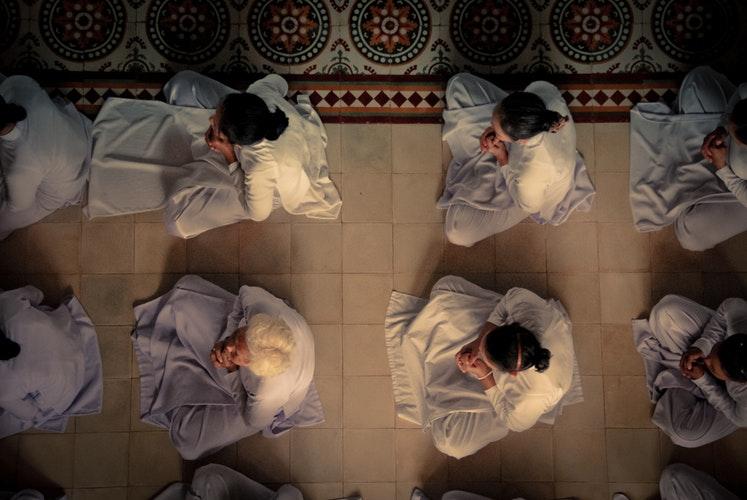 نهج الأرضية المشتركة للمشاركة الدينية                                                                                            شريحة 30
SLIDE 30
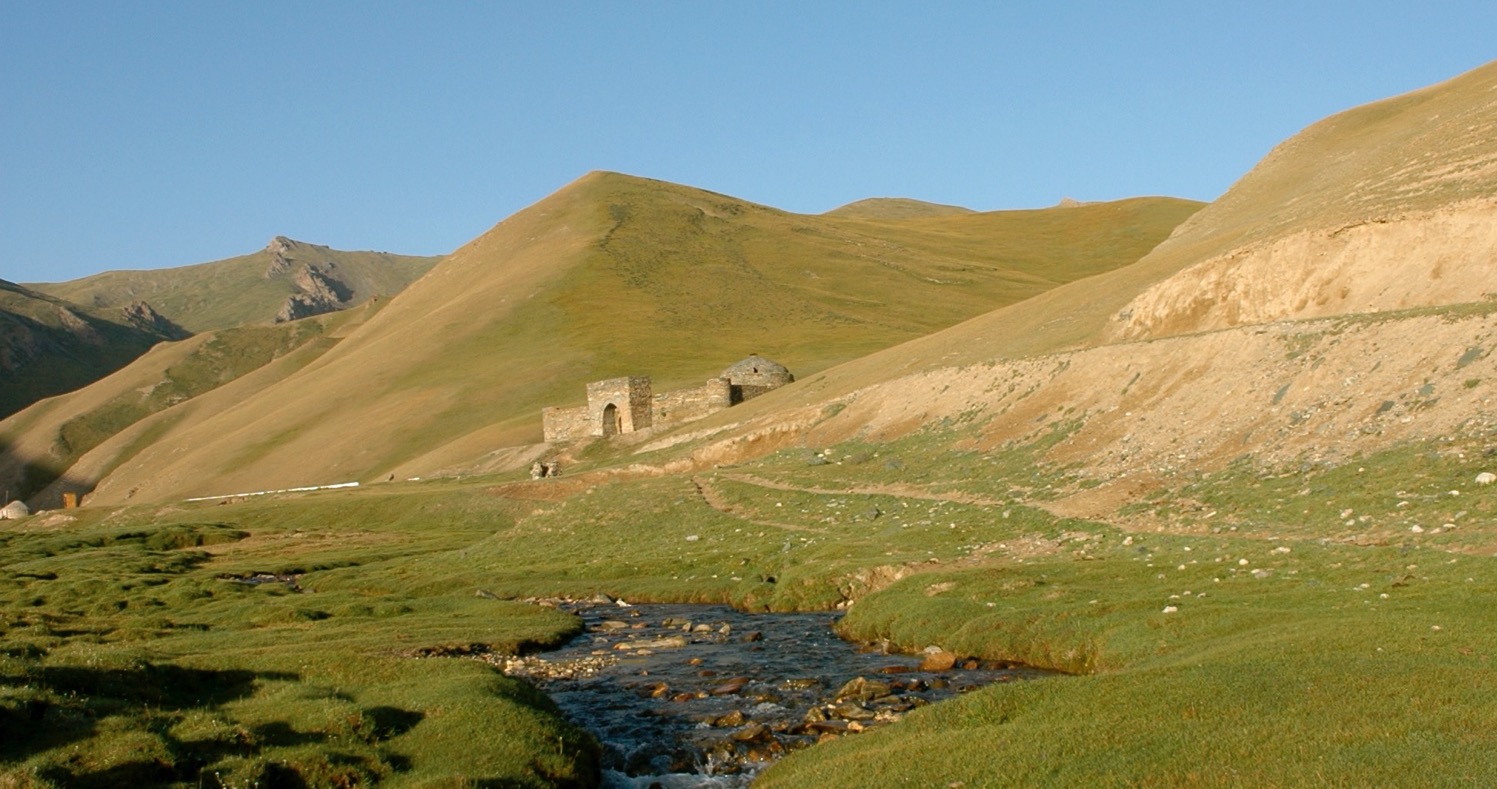 قرغيزستان
دراسة حالة
من هم أصحاب الشأن في المشروع؟

أنواع العناصر الدينية الفاعلة؟ 
الفوائد والتحديات؟
العلاقات والنفوذ؟

أوجه الشبه والاختلاف في موقعك؟
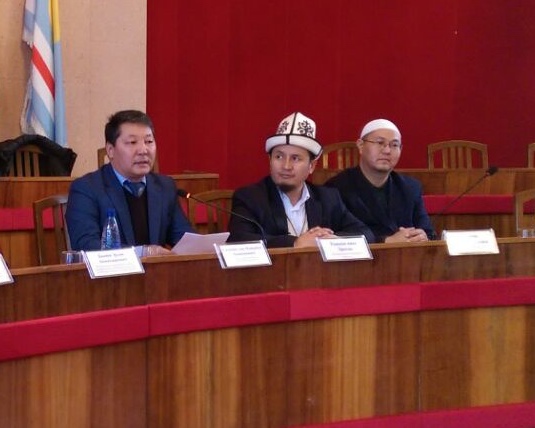 نهج الأرضية المشتركة للمشاركة الدينية                                                                                            شريحة 31
SLIDE 31
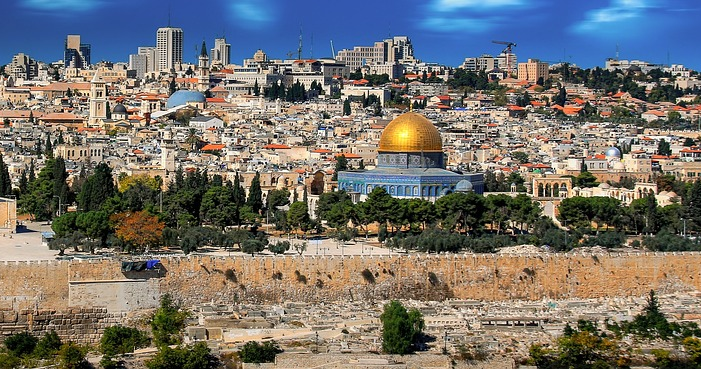 القدس
دراسة حالة
من هم أصحاب الشأن في المشروع؟
أنواع العناصر الدينية الفاعلة؟
الفوائد والتحديات؟
العلاقات والنفوذ؟
أوجه الشبه والاختلافات في موقعك؟
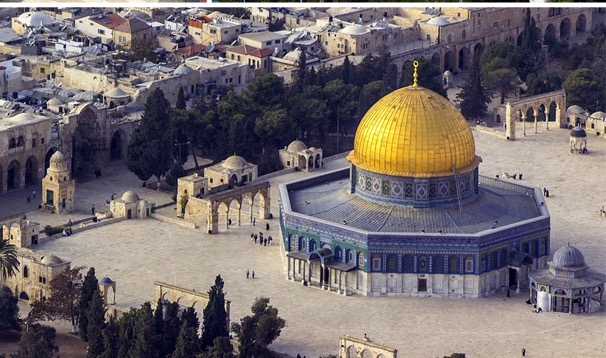 نهج الأرضية المشتركة للمشاركة الدينية                                                                                            شريحة 32
SLIDE 32
أنواع العناصر الدينية الفاعلة
أنواع العناصر الدينية الفاعلة Types of Religious Actors
نهج الأرضية المشتركة للمشاركة الدينية                                                                                            شريحة 33
SLIDE 33
كبار زعماء الدينيين
لديهم مواقع سلطة دينية رئيسية 
عادة ما يكونون من كبار السن ومن الذكور
هم أعضاء في الحكومة أو لهم ارتباط جيد مع كبار المسؤولين الحكوميين وصناع القرار
لهم تأثير رأسي على القاعدة الشعبية وتحديدًا في مجتمعات التسلسل الهرمي
هم أعضاء في الشبكات الدينية العالمية
يمثلون الدبلوماسية الهادئة
مرتبطون مع كبار المسؤولين الأمنيين
يقومون بالمصادقة على المشاريع
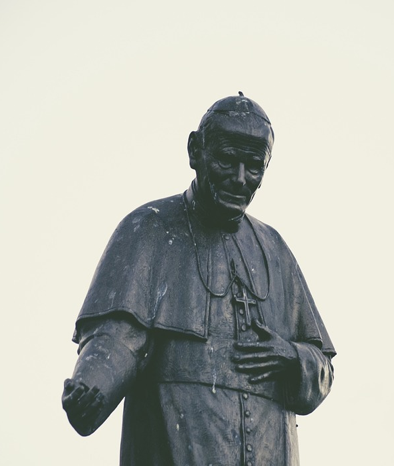 نهج الأرضية المشتركة للمشاركة الدينية                                                                                            شريحة 34
SLIDE 34
العناصر الدينية الفاعلة على المستوى المجتمعي
عادة أصغر من الزعماء على المستوى الأعلى
عادة من الذكور
يمكن الوصول إليهم على أساس منتظم
مرتبطون جيدًا مع دوائرهم الانتخابية والشباب عندهم
دائمًا يتصدرون المبادرات الجديدة
بارعون في استخدام تكنولوجيا الإعلام الجديدة
لهم ارتباط بالبنية التحتية للمجتمع مثل المدارس، والجمعيات الخيرية، وأماكن العبادة المجتمعية، والبرامج الكهنوتية، ... إلخ
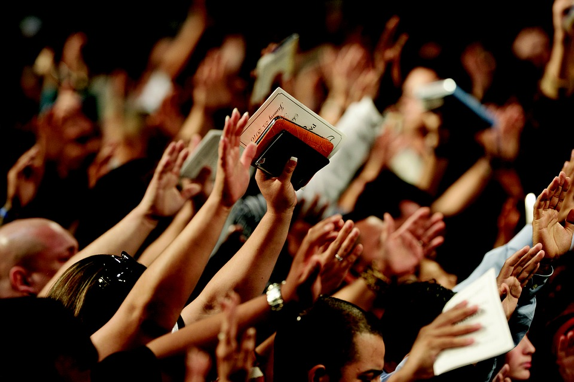 نهج الأرضية المشتركة للمشاركة الدينية                                                                                            شريحة 35
SLIDE 35
العناصر الدينية الفاعلة غير الرسمية/ غير التقليدية
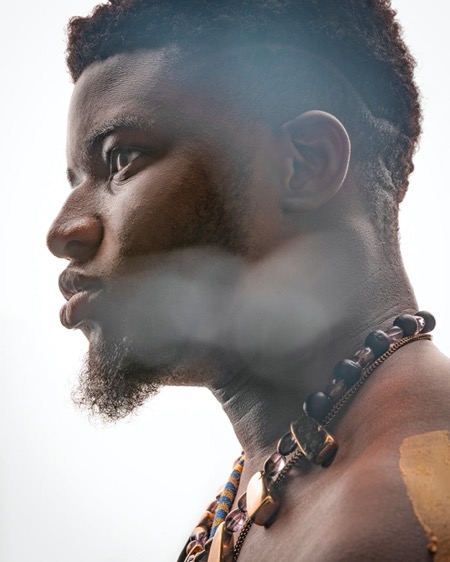 مثل الزعماء القبليين، والزعماء العلمانيين، والمعلمين في الحلقات الدراسية، والشخصيات الإعلامية
قد لا يملكون ألقابًا أو مواقع دينية رسمية، لكن لهم تأثيرًا داخل مجتمعاتهم
قد يكونون نقطة لقاء للمجتمعات الخارجية أو السكان المهمشين
غالبًا يتم تجاهلهم في جهود المشاركة الدينية
رجال ونساء وأحيانا شباب يضطلعون بهذه الأدوار
نهج الأرضية المشتركة للمشاركة الدينية                                                                                            شريحة 36
SLIDE 36
النساء المتدينات
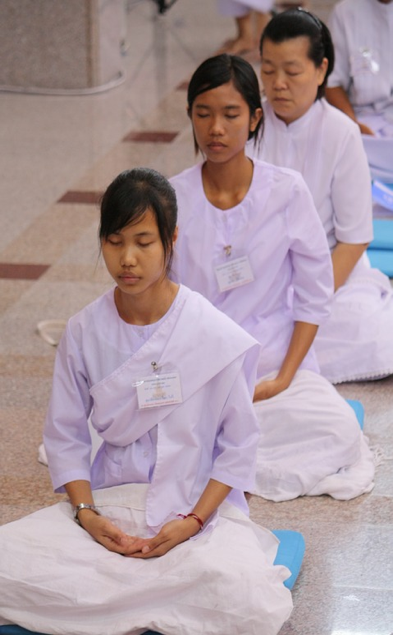 تقدم المميزات الأنثوية نماذج بديلة للقيادة
عضوات على علاقات حسنة من المجموعات الاجتماعية القائمة على الإيمان  مثل الجمعيات النسائية، والجمعيات الخيرية، والمجتمعات المدرسية
مربيات أساسيات في البيوت والمدارس
تضمين العناصر الدينية الفاعلة من النساء في البرمجة يمكن أن يشكل تحديًا
بحاجة لمراعاة الأعراف والعادات الجنسانية المحلية
نهج الأرضية المشتركة للمشاركة الدينية                                                                                            شريحة 37
SLIDE 37
الشباب المتدين
يشاركون في شبكات طبيعية واجتماعية متنوعة من خلال الأسرة، والأصدقاء، والمجتمعات الدينية، والمدارس، والنوادي الرياضية، والمؤسسات الجامعية
شبكات افتراضية اجتماعية واسعة التأثير من خلال انستغرام، وواتساب، وتيليغرام، وسنابشات، وما إلى ذلك. 
مواطنون رقميون (يختلفون عن العناصر الدينية الفاعلة الأخرى)
كفاءات حيوية، وإبداعية خلّاقة. 
إشراك الشباب يعمل على بناء قدرة المجتمع على الصمود
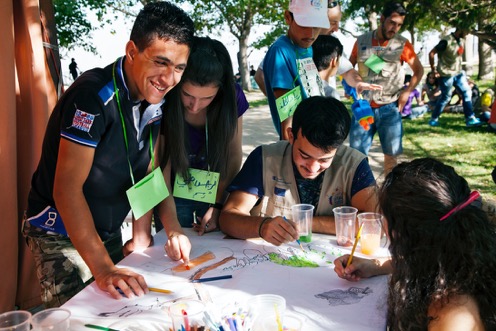 نهج الأرضية المشتركة للمشاركة الدينية                                                                                            شريحة 38
SLIDE 38
المناقشة
مع أي أنواع العناصر الدينية الفاعلة عملت؟
كيف قمت بإشراكهم؟
نهج الأرضية المشتركة للمشاركة الدينية                                                                                            شريحة 39
SLIDE 39
المداخل لإشراك العناصر الدينية الفاعلة
قبل الاجتماع – قم بحل الواجب البيتي 
تحقق من عبارات المخاطبة على سبيل المثال، سماحتك، الإمام، الراهبة، حاخام، إلخ.
تعرف على المبادئ الأساسية للدين
قم بممارسة التحيات التقليدية على سبيل المثال، السلام عليكم للمسلمين
احفظ عبارة بلغة النصوص المقدسة
ابحث عن شخص موثوق به لتقديمك و/أو مرافقتك إلى الاجتماع
خذ الأعراف الجنسانية بعين الاعتبار، على سبيل المثال مع من سيشعر الطرف الفعال بالارتياح؟
خلال الاجتماع  
ارتدِ ثيابًا مناسبة
احذُ حذو العناصر الدينية الفاعلة 
عبر عن امتنانك 
لا تتسرع في الاجتماع
نهج الأرضية المشتركة للمشاركة الدينية                                                                                            شريحة 40
SLIDE 40
نشاط: تحديد العناصر الدينية الفاعلة
نهج الأرضية المشتركة للمشاركة الدينية                                                                                            شريحة 41
SLIDE 41
[Speaker Notes: /   /    النساء    / 
العناصر الفاعلة غير الرسمية/ غير التقليدية        /       الشباب]
نشاط : تحليل العناصر الدينية الفاعلة
نهج الأرضية المشتركة للمشاركة الدينية                                                                                            شريحة 42
SLIDE 42
ما هي الأدوات التي نستخدمها لإشراك العناصر الدينية الفاعلة؟
جلسات الحوار (داخل الدين الواحد- وبين الأديان)
دراسة النصوص المقدسة (داخل الدين الواحد- وبين الأديان)
أنشطة مشتركة حول القضايا ذات الاهتمام المشترك
التعاون في السياسة نحو التغيير المؤسساتي في القضايا الدينية مثل قوانين التكفير
الجولات (الداخلية والخارجية)
التدريب على وسائل التواصل الاجتماعي 
التدريب على تحويل النزاع
التمويل الأولي للمفاهيم الإبداعية
الفعاليات الدينية والثقافية
المناهج التعليمية
نهج الأرضية المشتركة للمشاركة الدينية                                                                                            شريحة 43
SLIDE 43
يؤثر سن، ودور، وجنس العناصر الدينية الفاعلة على طريقة رؤيتهم للنزاع نفسه. 
توفر مختلف العناصر الدينية الفاعلة أصولًا مختلفة في التعاون
يتمتع كبار زعماء الأديان بتأثيرٍ "رأسيٍ" من أعلى إلى أسفل
يعد الوصول إلى زعماء الأديان من المستوى المجتمعي أسهل وهم أكثر تواصلاً مع الدوائر الانتخابية؛ وهم مؤثرون ويتعاونون أفقيًا
حدد ’أبطال‘ الديانات من كل مجموعة لإشراكهم ’أفقيًا‘ و"رأسيًا"
استخدم مجموعة متنوعة من التصاميم والأساليب الخلاقة لإشراك العناصر الدينية الفاعلة في المشاريع.
الوحدة 3:الأفكار الرئيسية
نهج الأرضية المشتركة للمشاركة الدينية                                                                                            شريحة 44
SLIDE 44
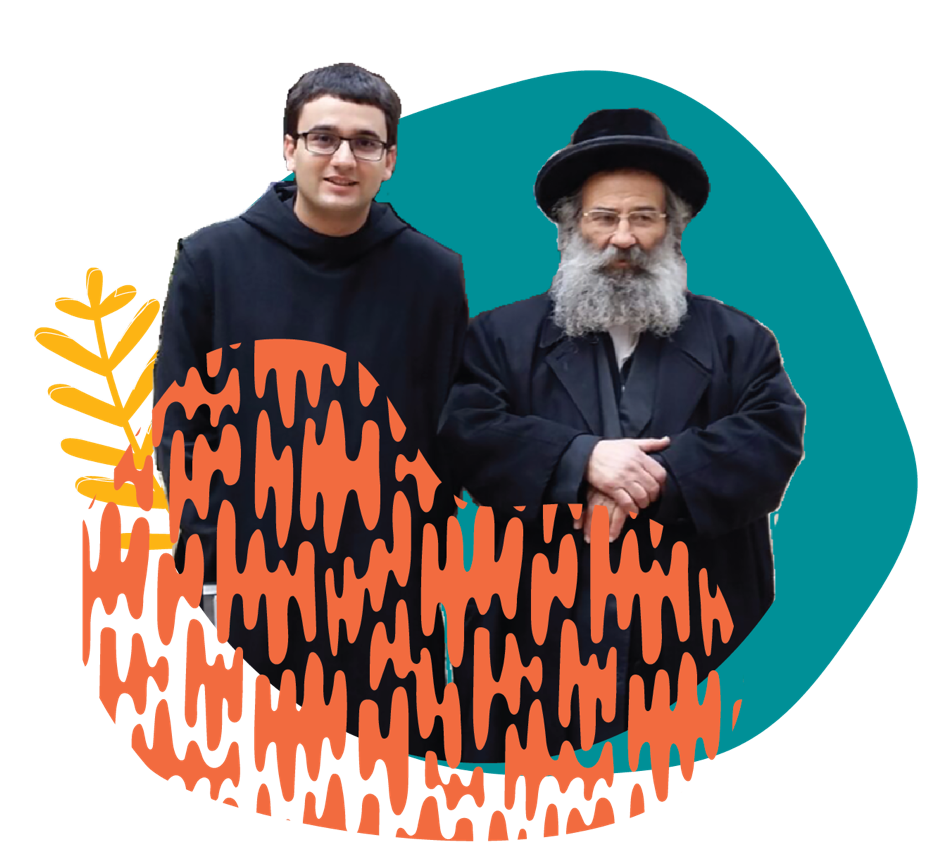 الوحدة 04: الحساسية الدينية
نهج الأرضية المشتركة للمشاركة الدينية                                                                                            شريحة 45
SLIDE 45
الوحدة 4:
الحساسية الدينية
اختبار الإلمام بالمعرفة الدينية
 نشاط: ما الخطأ في هذا السيناريو؟
 الحاجات الدينية
 تحديات العمل مع العناصر الدينية الفاعلة
الأفكار الرئيسية
نهج الأرضية المشتركة للمشاركة الدينية                                                                                            شريحة 46
SLIDE 46
ما الخطأ في هذا السيناريو؟
نهج الأرضية المشتركة للمشاركة الدينية                                                                                            شريحة 47
SLIDE 47
[Speaker Notes: نظرًا للتقلبات السياسية المختلفة، شهد مجتمعك مؤخرًا تصاعدًا لأعمال العنف بين الأديان بين المسيحيين والمسلمين. وقد أدى ذلك إلى انهيار الثقة والتواصل بين المجتمعات المحلية المسيحية والمسلمة، مما أدى إلى تفاقم النزاع. وللبدء في إصلاح العلاقة بين المجتمعين، قررت منظمات المجتمع المدني المحلية جمع العناصر الدينية الفاعلة مع بعضهم البعض، رجالًا ونساءً، لمناقشة النزاع والبحث عن طرق لزيادة الاحترام المتبادل بين المجموعتين.
 
يُعقد الاجتماع أثناء فترة الصوم الكبير في مركز للمؤتمرات في ضواحي العاصمة في فترة ما بعد الظهر ويستمر طوال معظم المساء. جدول أعمال الاجتماع مكثف ولا يوجد سوى القليل من الوقت المخصص لفترات الاستراحة. والمرطبات التي يقدمها الفندق خلال الاجتماع تشمل النبيذ وشرائح التشاركوتيري مع العديد من أنواع اللحوم المدخنة.
 
يقوم كبير الكهنة على تيسير الاجتماع ويبذل قصارى جهده لتعزيز النقاش المدني بين العناصر الدينية الفاعلة. ومع ذلك، في آخر المساء، يغادر كل من العناصر الدينية الفاعلة المسيحية والمسلمة الاجتماع وهم يشعرون بالإحباط والإهانة. تناقش منظمات المجتمع المدني المحلية عقد اجتماعٍ للمتابعة لكن العناصر الدينية الفاعلة غير متحمسة للحضور.]
المناقشة
خذ بعين الاعتبار الاحتياجات الدينية عند إشراك العناصر الدينية الفاعلة
نهج الأرضية المشتركة للمشاركة الدينية                                                                                            شريحة 48
SLIDE 48
الاحتياجات الدينية
الأعياد الدينية
متطلبات النظام الغذائي
أوقات الصلاة
أماكن الأنشطة
اللغة المناسبة
المواد المكتوبة
قواعد اللباس
الاحتياجات والديناميكيات الجنسانية
ديناميكيات السن
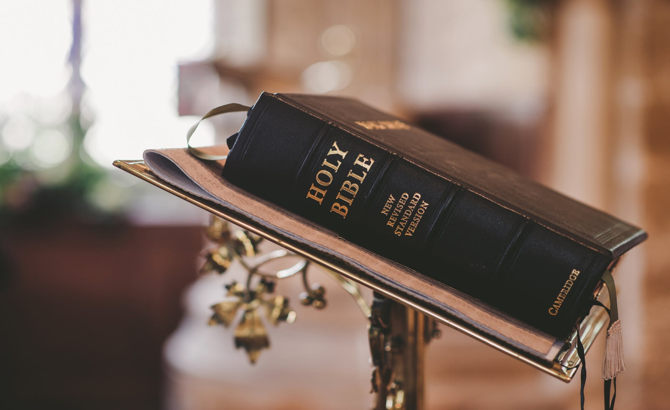 نهج الأرضية المشتركة للمشاركة الدينية                                                                                            شريحة 49
SLIDE 49
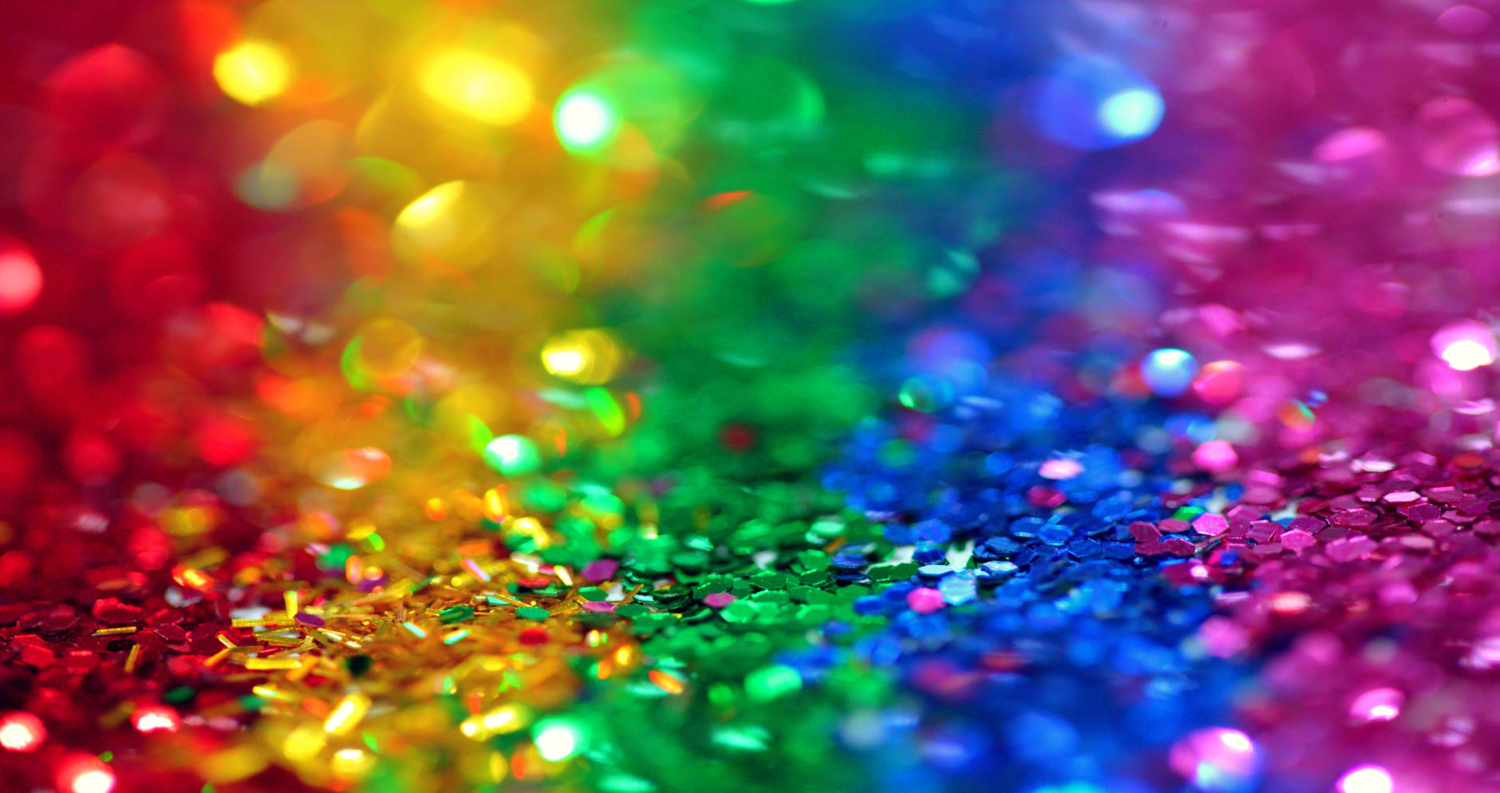 فرص إشراك مجتمعات الميم (LGBTQ)
إذا قررت أن هناك فرصة لإشراك العناصر الدينية الفاعلة في قضايا مجتمع الميم، فضع في اعتبارك ما يلي:
الاستكشاف أولاً لإمكانية النجاح مع أحد العناصر الدينية الفاعلة الموثوقين على انفراد للتحقق من إمكانيات المناقشة والمشاركة
اللجوء إلى مشورة المجتمعات/ المنظمات الدينية التي استخدمت التبرير العقائدي لاحتضان مجتمع الميمLGBTQ) ) بين ظهرانيها
العمل على تغيير المواقف دون مشاركة محددة وجهًا لوجه
نهج الأرضية المشتركة للمشاركة الدينية                                                                                            شريحة 50
SLIDE 50
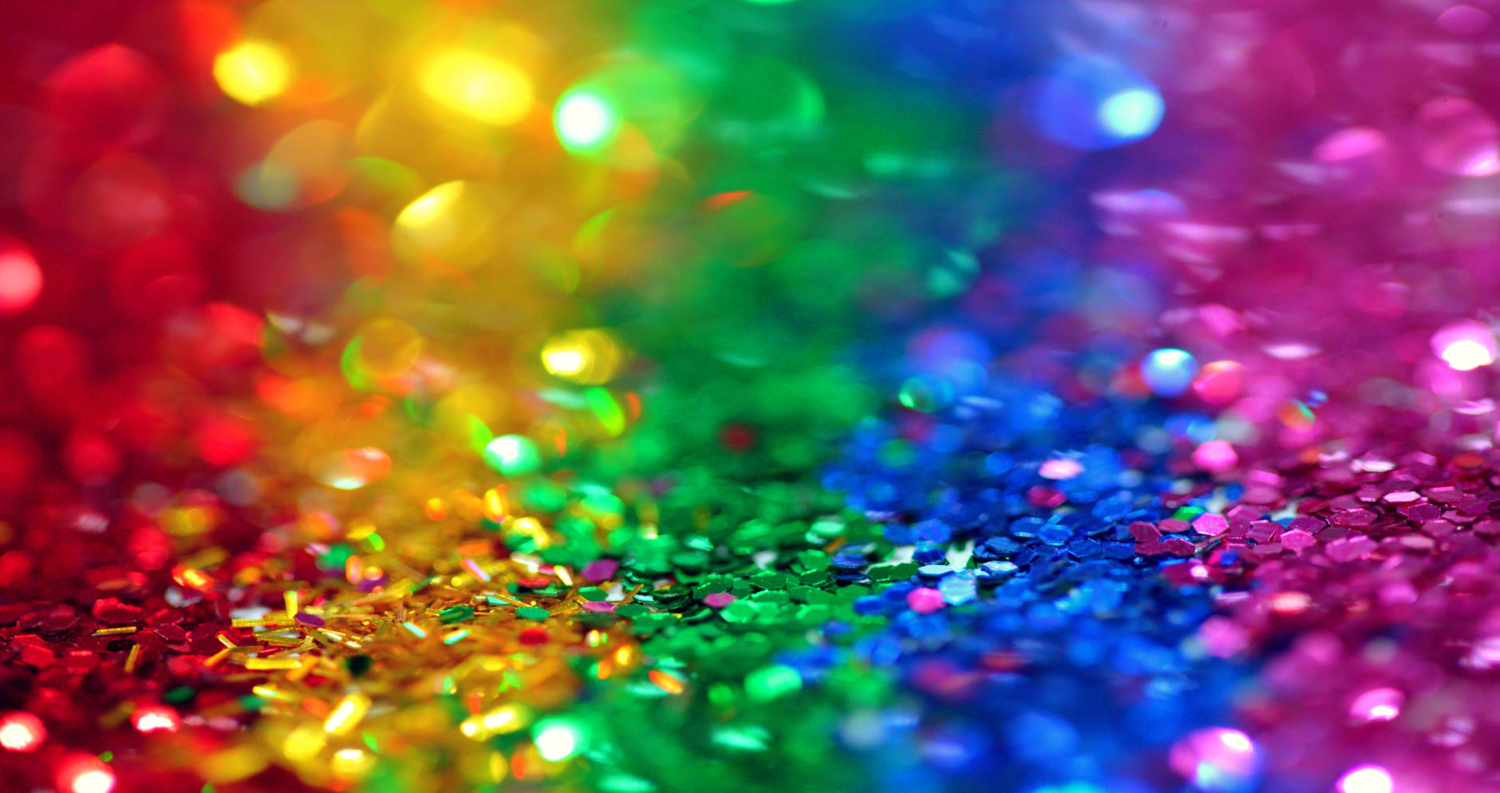 تحديات إشراك مجتمعات الميم (LGBTQ)
هناك تشريع لدى ما يزيد على 68 دولة يجرم العلاقات بين أفراد الجنس الواحد
قد يكون من غير المقبول أو الخطير التطرق لقضايا مجتمع الميم
ربما يتردد المشاركون من مجتمع الميم في التفاعل مع العناصر الدينية الفاعلة بسبب الخوف؛ تجارب سلبية سابقة
ضع مبدأ عدم إلحاق الضرر بعين الاعتبار معتمدًا على موقع المشاركين وتكوينهم  
ربما لا تكون المشاركة الدينية مناسبة لجميع القضايا
ضع بعين الاعتبار ما إذا كان إشراك العناصر الدينية الفاعلة مع أفراد من مجتمع الميم ينطوي على أخطار أكثر من الفوائد
1. # تم تحريم «الحب الذي لا يجرؤ على النطق باسمه»، هيومان رايتس ووتش  http://internap.hrw.org/features/features/lgbt_laws/
نهج الأرضية المشتركة للمشاركة الدينية                                                                                            شريحة 51
SLIDE 51
[Speaker Notes: 1. # تم تحريم «الحب الذي لا يجرؤ على النطق باسمه»، هيومان رايتس ووتش http://internap.hrw.org/features/features/lgbt_laws/]
تحديات العمل مع العناصر الدينية الفاعلة
انعدام التوازن في النفوذ/ السلطة بين العناصر الدينية الفاعلة
التوترات داخل الدين الواحد والتوترات بين الأديان المختلفة 
الحفاظ على الحيادية
ممارسة تحالف الأرضية المشتركة CGA  من خلال التعاطف مع الذات والآخرين مع الحفاظ على المبادئ
إدارة محاولات توظيف العناصر الدينية الفاعلة
توفير الاحتياجات الغذائية والدينية الأخرى
نهج الأرضية المشتركة للمشاركة الدينية                                                                                            شريحة 52
SLIDE 52
من الأهمية بمكان أن يكون لديك بعض المعرفة بعلم اللاهوت والممارسات الدينية عند العمل مع العناصر الدينية الفاعلة
عليك أن تكون حساسًا ومنتبهًا للاحتياجات المختلفة للعناصر الدينية الفاعلة في جميع مراحل المشروع
إذا كانت معالجة قضايا مجتمع الميم جزءًا من المشروع، فستكون الحساسية مطلوبة بشكل خاص مع احترام جميع العناصر الفاعلة المعنية
قد يكون من الصعب العمل مع العناصر الدينية الفاعلة
الوحدة 4:الأفكار الرئيسية
نهج الأرضية المشتركة للمشاركة الدينية                                                                                            شريحة 53
SLIDE 53
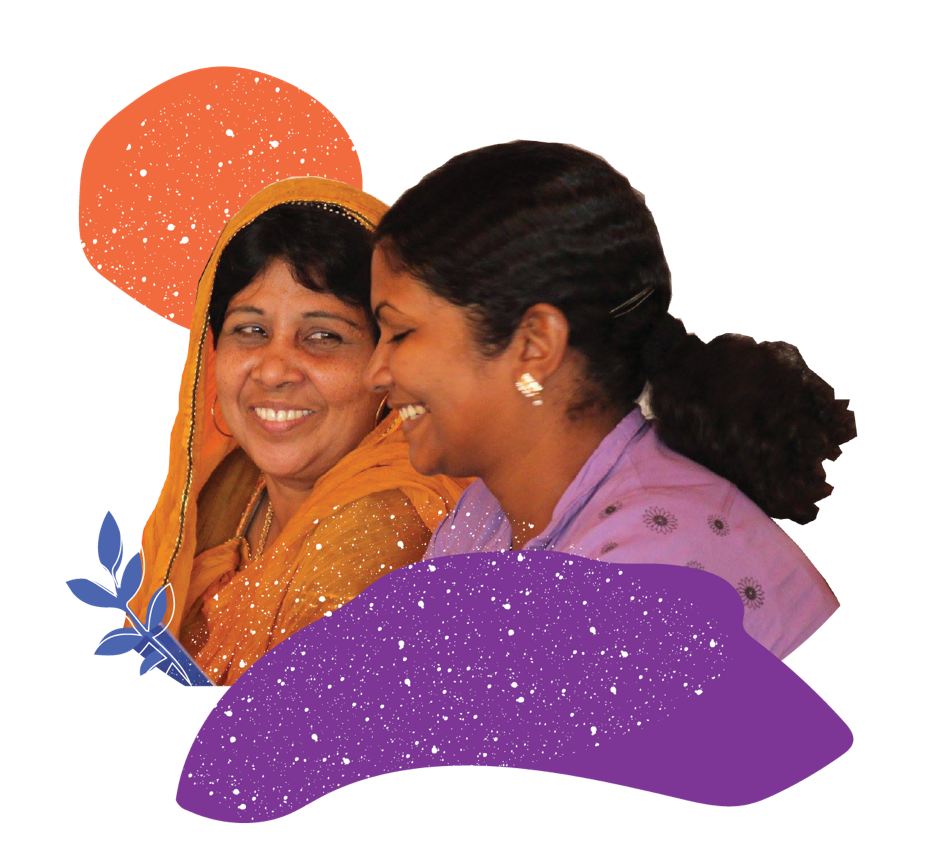 الوحدة 05:    إشراك النساء
نهج الأرضية المشتركة للمشاركة الدينية                                                                                            شريحة 54
SLIDE 54
الوحدة 5: 
إشراك النساء
النساء المتدينات
دراسة حالة: القدس
تجنيد النساء المتدينات
إشراك النساء والرجال المتدينين
حاول أن تضع نفسك مكاننا
تحديات العمل مع العناصر الدينية الفاعلة من الإناث
2، 4، 6: ترقب التحديات
الأفكار الرئيسية
نهج الأرضية المشتركة للمشاركة الدينية                                                                                            شريحة 55
SLIDE 55
النساء المتدينات
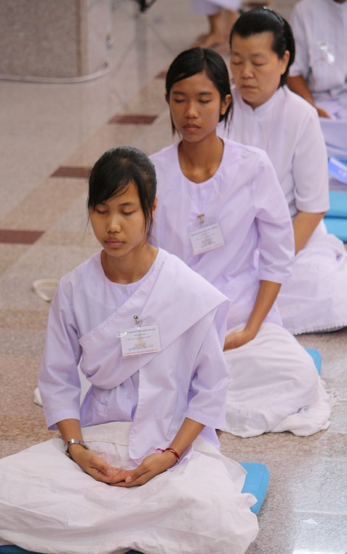 نماذج متنوعة من القيادة الدينية 
غالبًا من الأعضاء المرتبطات جيدًا بالمجموعات الاجتماعية القائمة على الدين مثل الجمعيات النسائية، والمؤسسات الخيرية، والمجتمعات المدرسية
مدرسات أساسيات في البيوت والمدارس 
مواجهة التحديات في البرمجة الدينية ذات التوجه الذكوري
من أفراد المجتمع ذوي أعراف وعادات جنسانية محلية محددة
نهج الأرضية المشتركة للمشاركة الدينية                                                                                            شريحة 56
SLIDE 56
القدس
دراسة حالة
تجنيد عناصر دينية فاعلة أنثوية ضمن التركيبة الهرمية الذكورية

ما هي المواصفات التي تبحث عنها؟
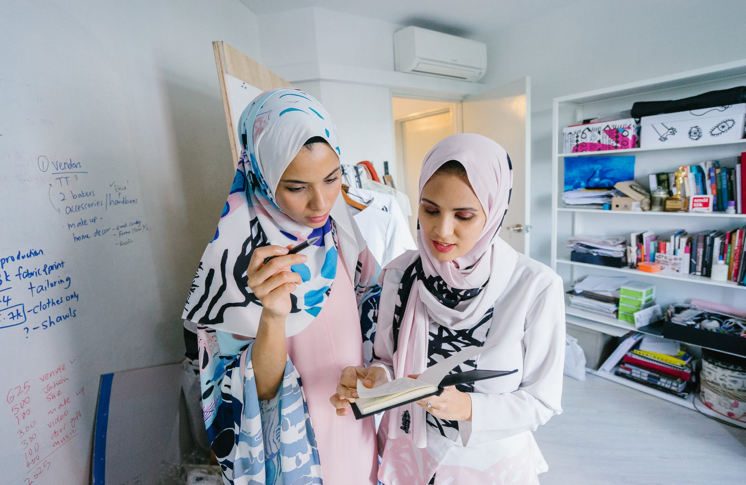 نهج الأرضية المشتركة للمشاركة الدينية                                                                                            شريحة 57
SLIDE 57
تجنيد النساء المتدينات
فكر بشكل إبداعي في إيجاد "عنصر ديني فاعل من الإناث"
القيادة الدينية الأنثوية
التزامهن المتجذر بدينهن
الخلفية الأكاديمية الدينية
مدرسات
عاملات رعاية اجتماعية
متخصصات مهنيًا 
قائدات مجتمعيات
مشروع قادة

النساء عضوات في الشبكات الاجتماعية (الجمعيات النسائية، والمجتمعات المدرسية، ودوائر الأمومة، إلخ) التي تمثل مصادر جيدة للتجنيد
احتمال الحاجة  لموافقة أحد كبار زعماء الدين/ الأب/ الزوج على مشاركة المرأة في المشروع
نهج الأرضية المشتركة للمشاركة الدينية                                                                                            شريحة 58
SLIDE 58
المناقشة
الاعتبارات اللازمة عند إشراك النساء والرجال المتدينين في الاجتماعات المختلطة أو أُحادية الجنس
نهج الأرضية المشتركة للمشاركة الدينية                                                                                            شريحة 59
SLIDE 59
إشراك النساء والرجال المتدينين
مكان وزمان الاجتماعات -  هل تحتاج بعض النساء إلى مرافق من الذكور؟ هل لديهن الاستعداد لحضور اجتماعات مطولة أثناء الليل؟
الأنشطة – هل تتطلب الأنشطة لباسًا معينًا أو التلامس بين المشاركين؟
  محاسن ومساوئ الاجتماعات المختلطة وأحادية الجنس – هل من الممكن الدمج بين النوعين؟
ما هو جنس منسق الاجتماع؟
هل تحصل النساء والرجال على ’مساحة زمنية‘ متساوية في المشروع؟ 
هل تتم مخاطبة الرجال والنساء بألقاب متشابهة/ ويحصلون على نفس القدر من الاحترام؟ إذا كانت الإجابة لا، كيف يمكن معالجة هذه الفجوة؟
في المشاريع المختلطة الجنس، هل النساء والرجال من خلفيات/ مستويات تعليمية متشابهة؟ إذا كانت الإجابة لا، كيف يمكن معالجة هذه الفجوة؟
نهج الأرضية المشتركة للمشاركة الدينية                                                                                            شريحة 60
SLIDE 60
تحديات العمل مع العناصر الدينية الفاعلة من الإناث
يُنظر إلى مشاركة النساء على أنها تهديد  للبنى الاجتماعية/ الدينية التقليدية ما يؤدي إلى تراجعها. 
تُتهم النساء بتعزيز ’أجندا أنثوية‘ بدلاً من التعامل مع الموضوع قيد البحث؛ قد تشكل ديناميكيات السلطة قضية 
هنالك مستويات مختلفة من المعرفة الدينية بين الرجال والنساء
يُنظر إلى الاهتمام الزائد الذي يتم إيلاؤه للمشاركات (وهو مطلوب أحيانًا من أجل تكافؤ الفرص) على أنه تفضيل في المعاملة
يريد زعماء الأديان الذكور ’الإشراف‘ على الاجتماعات والأنشطة المخصصة للنساء فقط
لا تشعر النساء بالثقة في البيئة المختلطة بين الجنسين
نهج الأرضية المشتركة للمشاركة الدينية                                                                                            شريحة 61
SLIDE 61
2-4-6
المناقشة
كيف يمكنك معالجة هذه التحديات 
في مرحلة تصميم المشروع؟ 
كيف يمكن للفريق أن يعالج
التحديات التي تظهر؟
نهج الأرضية المشتركة للمشاركة الدينية                                                                                            شريحة 62
SLIDE 62
توقع التحديات 2-4-6
الحصول على موافقة كبار زعماء الأديان قبل البدء 
توصيل القيم التي ترتكز عليها المشاركة النسائية بوضوح وشفافية
على سبيل المثال، منح المشاركات المزيد من الوقت/ المعرفة لسد فجوات عدم المساواة
ابتدع تجربة لتمكين جميع المشاركين (الذكور والإناث) حسب الحاجة
كن مرنًا ومستعدًا لتعديل المشروع في الوقت الفعلي وفقًا لاحتياجات المشاركين - الذكور والإناث
نهج الأرضية المشتركة للمشاركة الدينية                                                                                            شريحة 63
SLIDE 63
الوحدة 5:الأفكار الرئيسية
النساء بناة سلام مؤثرات – أشركهن في أنشطة بناء السلام 
كن شموليًا عند تحديد العناصر الدينية الفاعلة من الإناث
كن حساسًا ومتيقظًا لاحتياجات العناصر الدينية الفاعلة المختلفة 
ستواجه في بعض الأماكن تراجعًا عند إشراك النساء

من الممكن معالجة الكثير من هذه التحديات أثناء تصميم المشروع ومن قبل المنسقين بمجرد دخول المشروع حيز التنفيذ
نهج الأرضية المشتركة للمشاركة الدينية                                                                                            شريحة 94
SLIDE 64
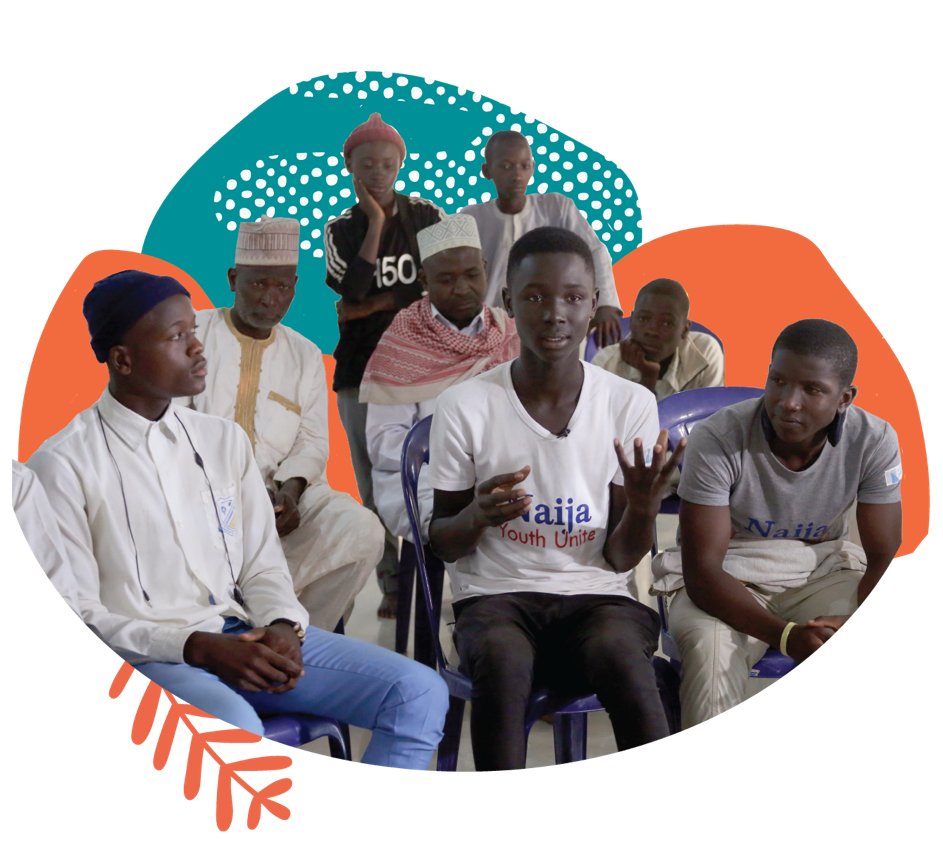 الوحدة 06: إشراك الشباب
نهج الأرضية المشتركة للمشاركة الدينية                                                                                            شريحة 65
SLIDE 65
المقدمة – الشباب
تجنيد العناصر الدينية الفاعلة من الشباب
دراسة حالة: الأردن
الشباب والتطرف العنيف
دراسة حالة: سوليا 
الشباب والوسائط الرقمية
تحديات العمل مع الشباب المتدين
الفجوات بين الأجيال
برامج بين الأجيال
الأفكار الرئيسية
الوحدة 6:
إشراك الشباب
نهج الأرضية المشتركة للمشاركة الدينية                                                                                            شريحة 66
SLIDE 66
تجري معظم النزاعات في البلدان ذات السكان الشباب.1
لا يشارك الشباب إجمالاً في أعمال العنف.2
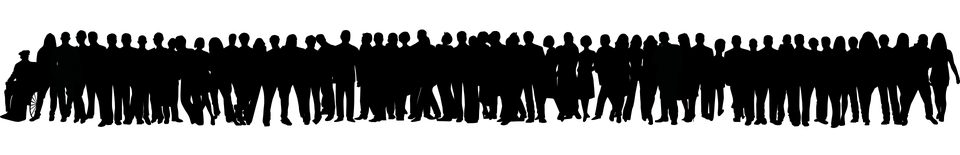 1. تنفيذ قرار مجلس الأمن التابع للأمم المتحدة رقم 2250. مشاركة الشباب والعناصر الدينية الفاعلة من أجل السلام. تقرير خاص لمعهد الولايات المتحدة للسلام. حزيران/ يونيو 2017
2. سيمبسون، غريم. السلام المفقود: دراسة مستقلة متقدمة حول الشباب، والسلام والأمن. صندوق الأمم المتحدة للسكان ومكتب دعم بناء السلام، آذار/ مارس 2018.
نهج الأرضية المشتركة للمشاركة الدينية                                                                                            شريحة 67
SLIDE 67
[Speaker Notes: تنفيذ قرار مجلس الأمن التابع للأمم المتحدة رقم 2250. مشاركة الشباب والعناصر الدينية الفاعلة من أجل السلام. تقرير خاص لمعهد الولايات المتحدة للسلام. حزيران/ يونيو 2017
2.  سيمبسون، غريم. السلام المفقود: دراسة مستقلة متقدمة حول الشباب، والسلام والأمن. صندوق الأمم المتحدة للسكان ومكتب دعم بناء السلام، آذار/ مارس 2018.]
الشباب
جزء لا يتجزأ من الأمة - وغالبًا ما يشكلون الأغلبية
 مشاركتهم تدعم قدرة المجتمع على التكيُّف
شبكات طبيعية متنوعة - الأسرة، والأصدقاء، والمجتمعات الدينية، والمدارس، والنوادي الرياضية، والمؤسسات الجامعية، إلخ.
شبكات افتراضية بعيدة المدى - انستغرام، وواتساب، وتيليغرام، وسنابشات، الخ.
المواطنون الرقميون (يختلفون عن العناصر الدينية الفاعلة الأخرى)
حيويون، ومبدعون، وخلاقون
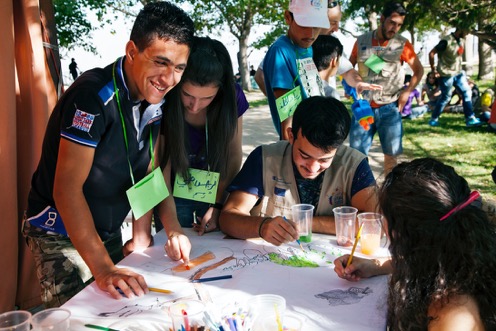 نهج الأرضية المشتركة للمشاركة الدينية                                                                                            شريحة 68
SLIDE 68
تجنيد العناصر الدينية الفاعلة من الشباب
من هم ’الشباب‘؟
الشباب المراهق (السن 15- 19)
الشباب المبكر (20- 24)
الشباب المتوسط (25- 29)
الشباب المتأخر (30- 34)

من هم العناصر الدينية الفاعلة من الشباب؟  
الشباب الناشطون في مجتمعاتهم الدينية
رجال الدين الشباب مثل الكهنة الشباب، وما شابه.
أين نجد الشباب المتدين؟
الجمعيات الدينية في الجامعات
المجموعات الشبابية
القساوسة الشباب
المخيمات الصيفية
برامج المنظمات غير الحكومية
نهج الأرضية المشتركة للمشاركة الدينية                                                                                            شريحة 69
SLIDE 69
القيود المحتملة لتجنيد العناصر الدينية الفاعلة من الشباب
موافقة المراجع الدينية على مشاركة الشباب
موافقة الوالدين على مشاركة الشباب
الإناث بحاجة لمرافق من الذكور
نهج الأرضية المشتركة للمشاركة الدينية                                                                                            شريحة 70
SLIDE 70
لبنان
دراسة حالة
ما هي القيمة التي يضيفها هذا المشروع للشباب؟ 
كيف يمكن لإشراك الشباب المتدين أن يساعد في مواجهة الأساليب الإقصائية؟
لماذا تتعرض الأماكن المقدسة للخطر أثناء النزاع؟
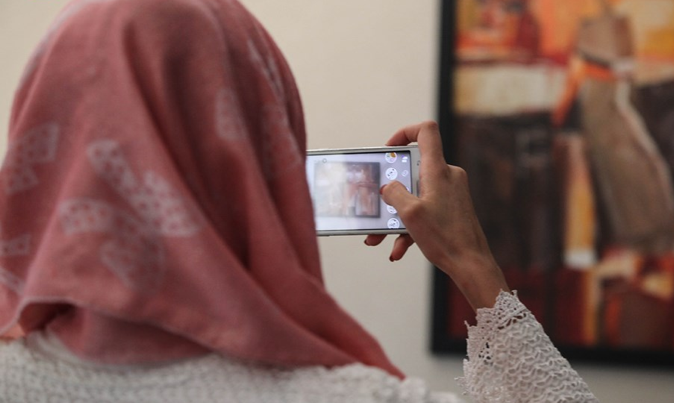 نهج الأرضية المشتركة للمشاركة الدينية                                                                                            شريحة 71
SLIDE 71
الشباب والتطرف العنيف
الأغلبية العظمى لا تشارك في النزاعات ولا تنضم إلى مجموعات ذات أيديولوجيات عنيفة ومتطرفة
غالبًا ما يكونون في الطليعة لمنع التطرف العنيف
عادة ما يكون الدافع الأساسي للانضمام إلى الجماعات المتطرفة ليس أيديولوجيًا
يؤدي تصنيف الشباب على أنهم "معرضون للخطر" إلى وسمهم وتهميشهم أكثر فأكثر
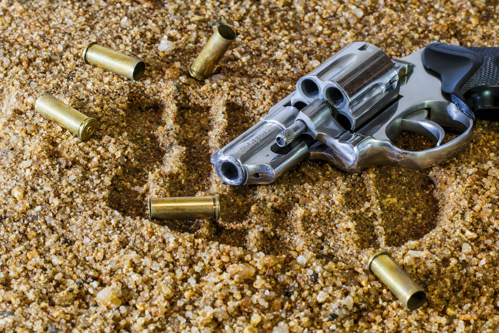 غريم سيمبسون. السلام المفقود: دراسة مستقلة متقدة حول الشباب، والسلام والأمن. صندوق السكان التابع للأمم المتحدة ومكتب دعم بناء السلام، آذار/ مارس 2018
مارغريت ويليامز، ’العمل معًا لمواجهة التطرف العنيف: استراتيجية الشراكات للحكومات الشبابية‘، البحث عن الأرضية المشتركة، 2017
نهج الأرضية المشتركة للمشاركة الدينية                                                                                            شريحة 71
SLIDE 72
[Speaker Notes: غريم سيمبسون. السلام المفقود: دراسة مستقلة متقدة حول الشباب، والسلام والأمن. صندوق السكان التابع للأمم المتحدة ومكتب دعم بناء السلام، آذار/ مارس 2018
مارغريت ويليامز، ’العمل معًا لمواجهة التطرف العنيف: استراتيجية الشراكات للحكومات الشبابية‘، البحث عن الأرضية المشتركة، 2017]
سوليا (وسائط جديدة)
دراسة حالة
ما الدور الذي من الممكن أن تلعبه تقنية الوسائط الجديدة في بناء السلام؟
هل شبكات التواصل الاجتماعي الشبابية اليوم متصلة أم غير متصلة بالإنترنت؟ كيف يؤثر هذا على دورهم في بناء السلام؟
ما هي المخاطر التي يشكلها استخدام الشباب للوسائط الجديدة على بناء السلام؟ وكيف من الممكن تخفيفها؟
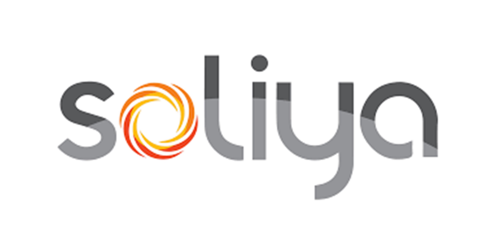 نهج الأرضية المشتركة للمشاركة الدينية                                                                                            شريحة 73
SLIDE 73
الشباب والوسائط الرقمية
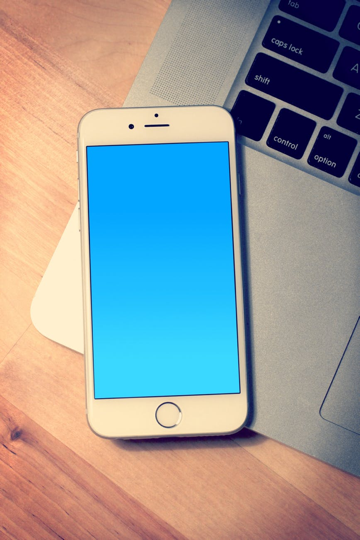 أغلبيتهم ناشطون على وسائل التواصل الاجتماعية
 «مواطنون رقميون» مع شبكات تواصل اجتماعي واسعة على الانترنت. 
لدى الكثير من زعماء الأديان حضور شعبي على الإنترنت.
يساعد التدريب على الوسائط «للإلمام بالمعرفة الرقمية» على تشجيع المراسلات الصحية والآمنة.
1 https://ourworldindata.org/internet#growth-of-the-internet
نهج الأرضية المشتركة للمشاركة الدينية                                                                                            شريحة 74
SLIDE 74
[Speaker Notes: 1 https://ourworldindata.org/internet#growth-of-the-internet]
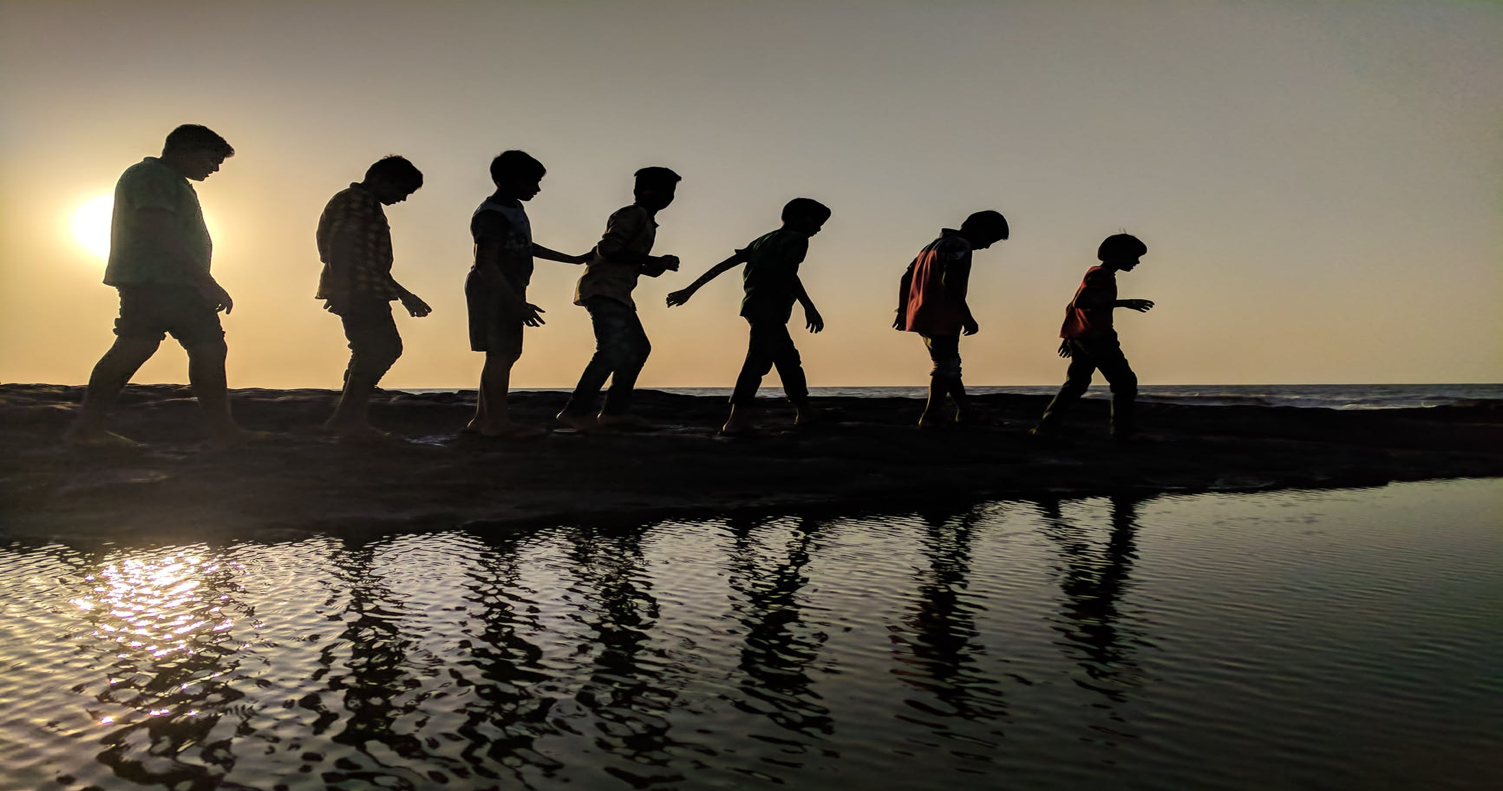 ما هي تحديات العمل مع الشباب المتدين؟
نهج الأرضية المشتركة للمشاركة الدينية                                                                                            شريحة 75
SLIDE 75
تحديات العمل مع الشباب المتدين
احتمال الحاجة لموافقة الوالدين/ أو السلطة الدينية
عدم الارتياح في البرامج المختلطة
فجوات في التعليم العلماني/ منظور عالمي ضيق
تظهر الإشكاليات بشكل خاص إذا وجدت فجوات بين المشاركين
مستويات عالية من انعدام الثقة المؤسساتية – وقد تشمل المؤسسات الدينية للشخص نفسه 
عدم الارتياح في البرامج المتعددة الأجيال – من كلا الجانبين
الفجوة بين الأجيال
الشعور بالخجل، انعدام التأقلم والجهل الكبير بالعمل مع العناصر الدينية الفاعلة الأكبر سنًا على قدم المساواة
ربما لا تقدّر العناصر الفاعلة من كبار السن مساهمات الشباب
نهج الأرضية المشتركة للمشاركة الدينية                                                                                            شريحة 76
SLIDE 76
الفجوات بين الأجيال
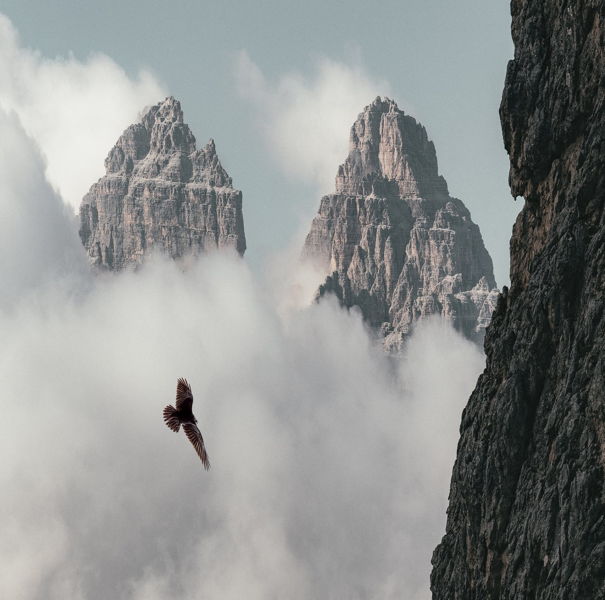 قضايا جنسانية
حضري مقابل ريفي
التقليد مقابل الحداثة
المعرفة الدينية
التعليم العلماني
اللغة
الثقافة الشعبية 
المهارات التكنولوجية
المعتقدات السياسية
نهج الأرضية المشتركة للمشاركة الدينية                                                                                            شريحة 77
SLIDE 77
مشاريع بين الأجيال
يتم تقليديًا استبعاد الشباب والعناصر الدينية الفاعلة عن مشاريع بناء السلام 
ترغب كلتا المجموعتين في المشاركة في بناء السلام
يميل بناء السلام لدى الشباب إلى العلمانية؛ ويميل بناء السلام الديني إلى استبعاد الشباب
يعد بناء السلام الديني متعدد الأجيال موضوعًا لائقًا فريدًا من نوعه

معظم المتشككين من المشاريع الدينية بين الأجيال لم يختبروها. ومن جربها، يجد أنها ذات قيمة.
تشكل تصورات القيم والأولويات المختلفة عائقًا
يجب بناء الثقة المتبادلة ببطء وبشكل متواصل
معهد الولايات المتحدة للسلام، ’تنفيذ قرار مجلس الأمن التابع للأمم المتحدة رقم 2250: إشراك الشباب والعناصر الدينية الفاعلة من أجل السلام،‘ حزيران/ يونيو 2017
نهج الأرضية المشتركة للمشاركة الدينية                                                                                            شريحة 78
SLIDE 78
[Speaker Notes: معهد الولايات المتحدة للسلام، ’تنفيذ قرار مجلس الأمن التابع للأمم المتحدة رقم 2250: إشراك الشباب والعناصر الدينية الفاعلة من أجل السلام،‘ حزيران/ يونيو 2017]
مشاريع بين الأجيال
يمكن لزعماء الأديان الشباب أن يكونوا بمثابة جسر بين الأجيال
فرص للشباب/  وزعماء الأديان رفيعي المستوى في المجتمع
يمكن للقيادة الدينية العليا أن ترشد الشباب
يمكن للعناصر الدينية الفاعلة الأكبر سنًا أن تتلقى التدريب والتوعية حول وسائل التواصل الاجتماعي من قبل الشباب
يتعلم كبار زعماء الأديان والمجتمع كيفية التعامل مع الشباب المحلي ومعالجة قضايا الشباب
من المرجح أن تنجح المشاريع بين الأجيال إذا قام الجانبان بـ:  
الاجتماع بشكل منتظم
الاعتراف بقيمة الآخر وإيجاد أرضية مشتركة
التعاون في مشروع مشترك أثناء مشاركة الأدوار
نهج الأرضية المشتركة للمشاركة الدينية                                                                                            شريحة 79
SLIDE 79
الوحدة 6:الأفكار الرئيسية
الشباب المتدينون مساهمون لهم أهميتهم في بناء السلام
تساعد التعريفات الواسعة لـ ’العناصر الدينية الشابة‘ في التجنيد
تحتاج أنشطة البرامج إلى التصميم الإبداعي
إشراك الشباب يعطيهم الإحساس بالانتماء ويقلل من حاجتهم للسعي إليه من الجماعات المتطرفة
يعد شباب اليوم مواطنين رقميين ولديهم شبكات كبيرة على الإنترنت وخارج الإنترنت
ربما تشكل المشاريع بين الأجيال تحديات ولكنها أيضًا توفر فوائد للعناصر الدينية الفاعلة، شبابًا وكبارًا.
نهج الأرضية المشتركة للمشاركة الدينية                                                                                           شريحة 80
SLIDE 80
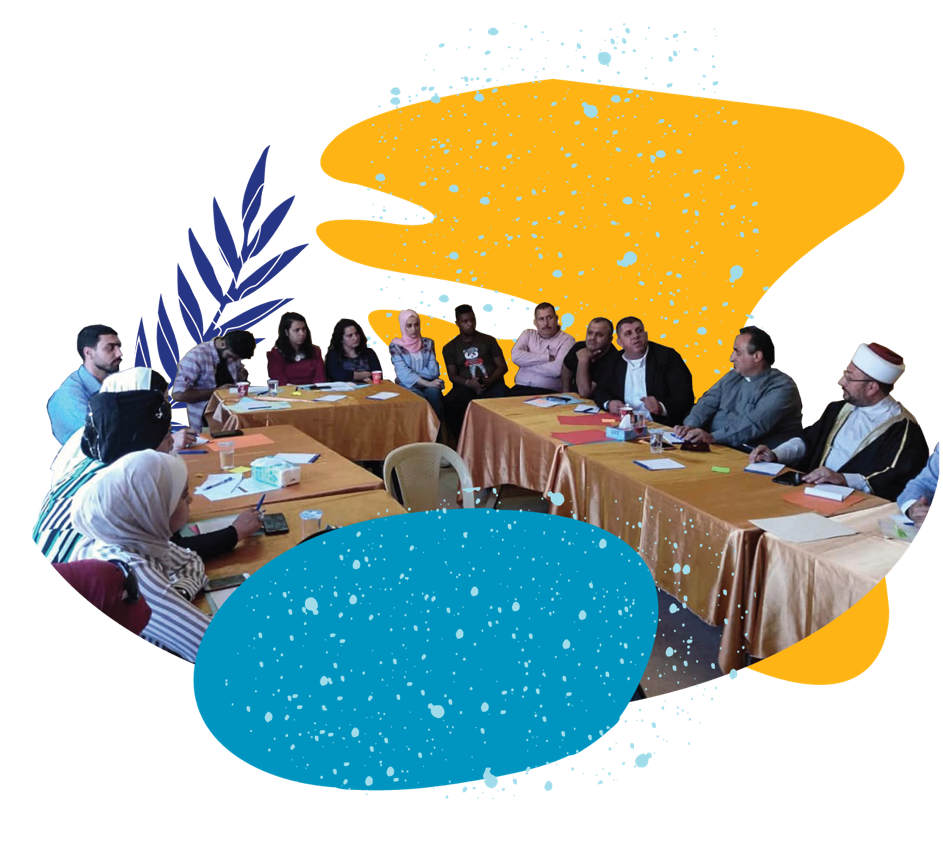 الوحدة 07: النهج المتعدد القطاعات للمشاركة الدينية
نهج الأرضية المشتركة للمشاركة الدينية                                                                                            شريحة 81
SLIDE 81
الوحدة 7:
النهج المتعدد القطاعات للمشاركة الدينية
أُسس النهج المتعدد القطاعات
المحطات المتنقلة
الحكومة والمؤسسات السياسية
المؤسسات الدولية
منظمات المجتمع المدني
الوسائط
المجتمعات الصحية الآمنة والعادلة
الأفكار الرئيسية
نهج الأرضية المشتركة للمشاركة الدينية                                                                                            شريحة 82
SLIDE 82
أُسس النهج المتعدد القطاعات
حدد القيم المشتركة
تعاون في المصالح المشتركة
استكشف المجالات ذات المصالح/ القيم المتضاربة كفرص للتعاون المستقبلي
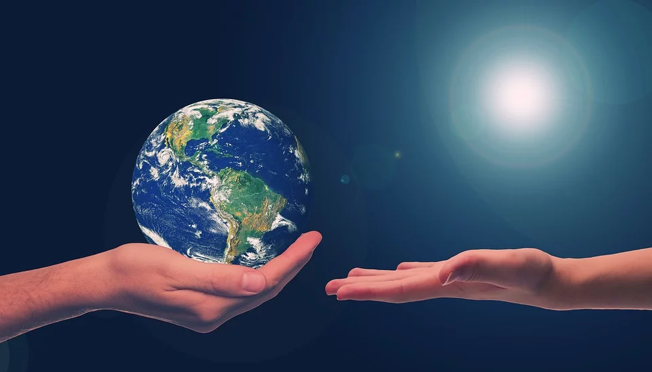 نهج الأرضية المشتركة للمشاركة الدينية                                                                                            شريحة 83
SLIDE 83
كيف ترى النهج المتعدد القطاعات للمشاركة الدينية بعد مناقشة دراسات الحالة الثلاث هذه؟
نهج الأرضية المشتركة للمشاركة الدينية                                                                                            شريحة 84
SLIDE 84
الحكومة والمؤسسات السياسية
الفرص  
تضخيم مدى وصول البرنامج وتأثيره
الاستفادة من العلاقات بين القادة رفيعي المستوى
العناصر الدينية الفاعلة المؤثرة قد يكونون قادة سياسيين أيضًا
التنسيق بين الردود على مشكلة مشتركة
المخاطر
استغلال الدين
تهميش مجتمعات الأقليات الدينية
إضفاء الشرعية السياسية على جماعة دينية؛ إضفاء الشرعية الدينية على حزب سياسي أو مؤسسة حكومية
تقويض الحيادية المفهومة عن الشركاء الدينيين
نهج الأرضية المشتركة للمشاركة الدينية                                                                                            شريحة 85
SLIDE 85
المؤسسات الدولية
المخاطر
استغلال الدين
تقويض الحياد/ والمصداقية المفهومة عن الشركاء الدينيين
خلق توترات بين الشركاء الدينيين والقادة المحليين/ الوطنيين
تجلب العناصر الدولية الفاعلة أجندتها وأولوياتها الخاصة
ربما يعوز العناصر الدولية الفاعلة فهم الديناميكيات الدينية المحلية
الفرص  
الزيادة في الوصول إلى الموارد لتنفيذ البرامج/ الاحتياجات
يمكن للعناصر الدولية الفاعلة الضغط على القادة الوطنيين للقيام بتغيرات بناءة
ربما توفر الجهات الدولية الفاعلة المصداقية و/ أو الشرعية
زيادة الوعي الدولي بالقضايا
نهج الأرضية المشتركة للمشاركة الدينية                                                                                            شريحة 86
SLIDE 86
منظمات المجتمع المدني
المخاطر
يستغرق العمل من أجل التغيير مع العناصر الدينية الفاعلة وقتًا مقابل دورات تمويل المشروع القصيرة
الأسئلة الموضوعية مع منظمات المجتمع المدني القائمة على الدين
المنافسة بين منظمات المجتمع المدني المحلية
مضاعفة الجهود
المعرفة المحدودة  بالعناصر الدينية الفاعلة
الفرص  
خبرة في بناء السلام
الروابط المحلية
التعاون بين منظمات المجتمع المدني الدولية والمحلية
من المرجح أن تثق العناصر الدينية الفاعلة بمنظمات المجتمع المدني المحلية أكثر
الدعم المهني والمالي للاحتياجات المحلية
نهج الأرضية المشتركة للمشاركة الدينية                                                                                            شريحة 87
SLIDE 87
الوسائط
الأخطار   
الوصول الجماهيري الشامل واحتمال الانتشار الفيروسي للأضرار
التلاعب - الاستغلال، تحفيز الخوف، الأخبار الكاذبة، ’التزييف العميق‘
خطاب الكراهية - الخوف من الإسلام (إسلاموفوبيا)، ومعاداة السامية، والقوالب النمطية، الخ.
الفرص  
الوصول الجماهيري الشامل واحتمال انتشار المنفعة؛ الكشف عن القضية
مجموعة متنوعة من المنصات الإعلامية - المرئية والمكتوبة والمسموعة؛ المحلية، والوطنية الدولية؛ الاجتماعية؛ والترفيهية، "التحليل العميق" وما شابه.
إشراك الشباب كجمهور هائل من المبدعين والمستهلكين
نهج الأرضية المشتركة للمشاركة الدينية                                                                                            شريحة 88
SLIDE 88
المناقشة
مَن يمكن أيضًا أن يشملهم النهج المتعدد القطاعات في المشاركة الدينية؟
نهج الأرضية المشتركة للمشاركة الدينية                                                                                            شريحة 89
SLIDE 89
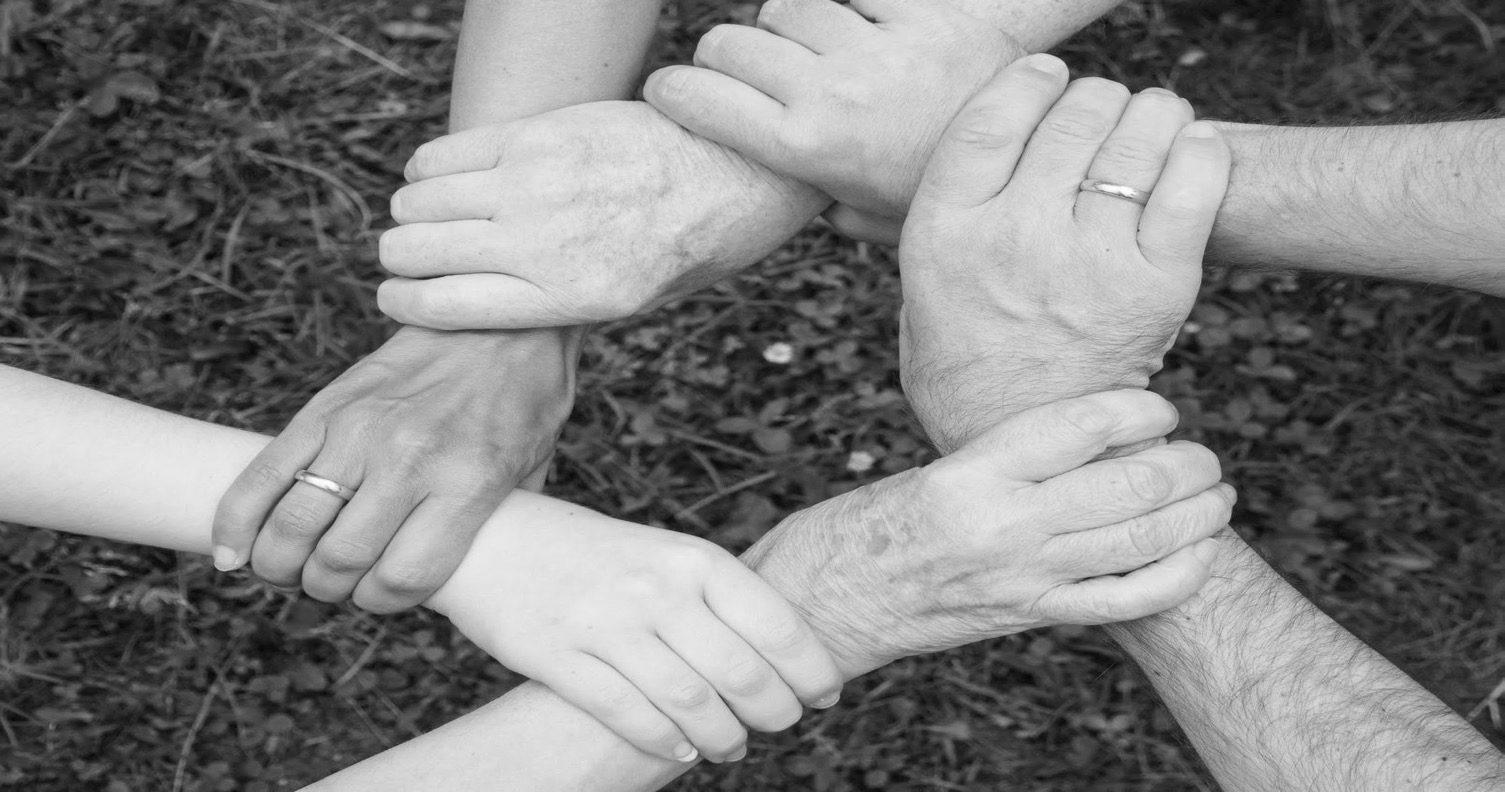 المجتمعات الصحية، الآمنة والعادلة
نهج الأرضية المشتركة للمشاركة الدينية                                                                                            شريحة 90
SLIDE 90
الوحدة 7:الأفكار الرئيسية
هنالك قيم ومصالح مشتركة بين العناصر الدينية الفاعلة والقطاعات الأخرى من الممكن أن يُبنى عليها التعاون
الحكومات والمؤسسات السياسية 
العناصر الدولية الفاعلة
منظمات المجتمع المدني
الوسائط
السوق الخاصة
قطاع الأمن
هنالك مخاطر وفوائد للمشاركة في كل قطاع يجب أن تؤخذ بعين الاعتبار قبل بناء الشراكات  
يشجع النهج المتعدد القطاعات على التغيير الممنهج الدائم
نهج الأرضية المشتركة للمشاركة الدينية                                                                                            شريحة 91
SLIDE 91
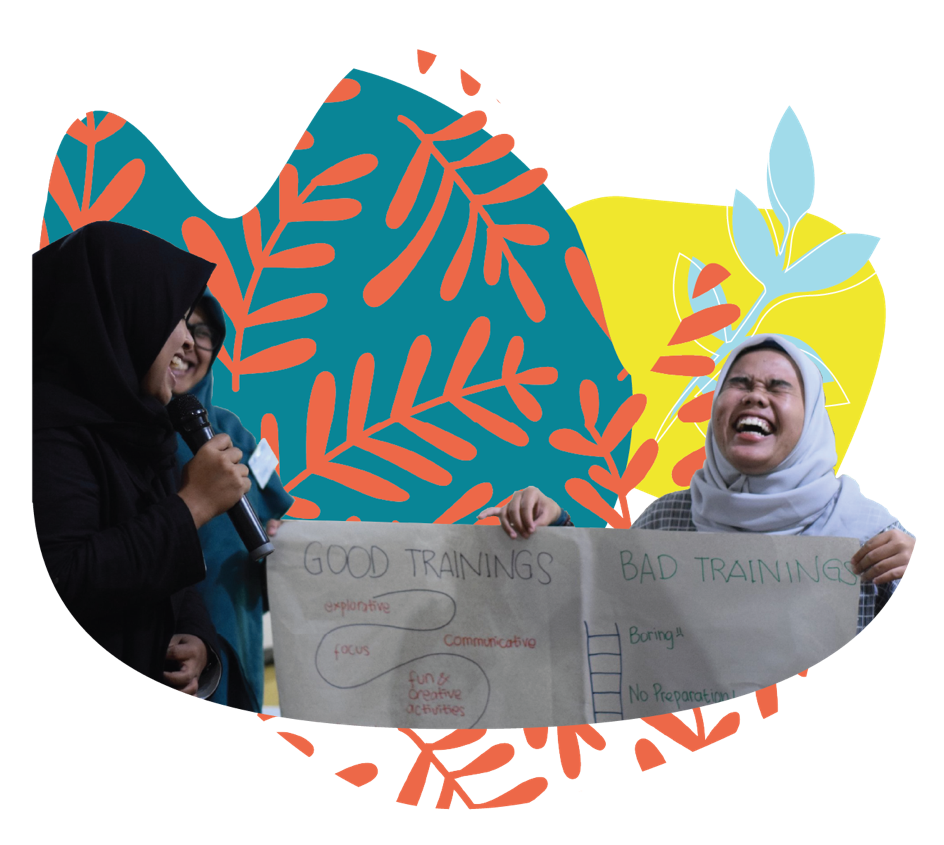 الوحدة 08: تصميم، ورصد، وتقييم للمشاركة الدينية
نهج الأرضية المشتركة للمشاركة الدينية                                                                                            شريحة 92
SLIDE 92
الوحدة 8: تصميم، ورصد، وتقييم للمشاركة الدينية
عدم إلحاق الضرر
التصميم من أجل المشاركة الدينية
تحليل النزاع، والغاية، والأهداف، والأنشطة، والمؤشرات
دراسة حالة: أوروزانيا
تقييم المشاركة الدينية
دراسة حالة: فيلق الرحمة في ميانمار
اعتبارات أساسية
الأفكار الرئيسية
نهج الأرضية المشتركة للمشاركة الدينية                                                                                            شريحة 93
SLIDE 93
عدم إلحاق الضرر
خذ بعين الاعتبار دور الدين في سياق النزاع
هل العمل المباشر على قضايا الدين يضر أكثر مما ينفع

خذ بيعن الاعتبار الكيفية التي قد تتأثر بها العناصر الدينية الفاعلة  
السمعة 
السلامة
سُبل العيش
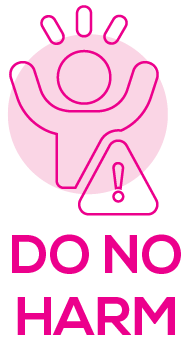 نهج الأرضية المشتركة للمشاركة الدينية                                                                                            شريحة 94
SLIDE 94
التصميم من أجل المشاركة الدينية
تحليل النزاع – تحديد دور الدين في النزاع
الغاية – قم بتحديد العلاقة بين الدين والنزاع الذي تريد تغييره 
الأهداف – قرر ما هي التغييرات التي يمكن ملاحظتها في العناصر الدينية الفاعلة، والمجتمعات والمؤسسات الدينية 
الأنشطة – قم بابتداع أنشطة حساسة من الناحية الدينية من شأنها تحقيق أهدافك الراسخة
المؤشرات – قم بتطوير مؤشرات قادرة على إظهار أنواع مختلفة من التغيير في العناصر الدينية الفاعلة، والمجتمعات والمؤسسات
نهج الأرضية المشتركة للمشاركة الدينية                                                                                            شريحة 95
SLIDE 95
تحليل النزاع
تحديد دور الدين في النزاع
هل ثمة عوامل تساهم حاليًا في النزاع وتحتوي على عناصر دينية؟
هل هناك أسباب جذرية تساهم في النزاع وتحتوي على عناصر دينية؟
كيف يؤثر النزاع على الحياة اليومية للمتدينين، والمجتمعات والمؤسسات الدينية؟
من هم حلقات الوصل الدينية؟
من هم أدوات الفصل الدينية؟
نهج الأرضية المشتركة للمشاركة الدينية                                                                                            شريحة 96
SLIDE 96
الغاية
قم بتحديد العلاقة بين الدين والنزاع الذي تريد تغييره
أنشئ هدفك بناءً على المعلومات المستمدة من تحليل النزاع
اجتمع مع العناصر الدينية الفاعلة وأصحاب الشأن لتحديد العلاقات القائمة بين الدين والنزاع والجاهزة للتغيير
خذ بعين الاعتبار ما إذا كانت فرص إشراك العناصر الدينية الفاعلة تتماشى مع استراتيجية بلدك
نهج الأرضية المشتركة للمشاركة الدينية                                                                                            شريحة 97
SLIDE 97
الأهداف
قرر ما هي التغييرات التي يمكن ملاحظتها في العناصر الدينية الفاعلة، والمجتمعات والمؤسسات الدينية
زيادة المعرفة والفهم بالأديان الأخرى
زيادة القدرة على نشر رسائل دينية سلمية
زيادة التعاون بين العناصر الدينية الفاعلة من مختلف الأديان للتقليل من النزاع بين المجتمعات
زيادة التعاون مع القطاعات الأخرى لتعزيز التغيير المجتمعي واستدامته
نهج الأرضية المشتركة للمشاركة الدينية                                                                                            شريحة 98
SLIDE 98
الأنشطة
قم بابتداع أنشطة حساسة من الناحية الدينية من شأنها تحقيق أهدافك الراسخة
الحوار بين الأديان لبناء الروابط والمعرفة
حماية الأماكن المقدسة ودور العبادة
رسائل سلمية عبر الحملات الدينية على مواقع التواصل الاجتماعي
مناهج تعليمية دينية تدعم السلام
دعم التشريعات التي تحمي حرية الدين أو المعتقد
نهج الأرضية المشتركة للمشاركة الدينية                                                                                            شريحة 99
SLIDE 99
المؤشرات
قم بتطوير مؤشرات قادرة على إظهار أنواع مختلفة من التغيير في العناصر الدينية الفاعلة، والمجتمعات والمؤسسات
نهج الأرضية المشتركة للمشاركة الدينية                                                                                          شريحة 100
SLIDE 100
المناقشة
ما هي أوجه الخلاف أو الشبه في خطة المراقبة والتقييم (M&E) بين مبادرة المشاركة الدينية والمشاريع الأخرى؟
نهج الأرضية المشتركة للمشاركة الدينية                                                                                          شريحة 101
SLIDE 101
تقييم المشاركة الدينية
الفوارق الدقيقة
استخدام العبارات التي ترتاح لها العناصر الدينية الفاعلة. 
تعريف العناصر الدينية الفاعلة للنجاح أو السلام في المشروع.
المقيِّم الذي تعتبره العناصر الدينية الفاعلة صادقًا وجديرًا بالثقة.
مواقف العناصر الدينية الفاعلة تجاه الوقت.
الارتياح مع المزيد من الأساليب الهرمية في تصميم المشروع وتنسيقه.
أوجه الشبه
تصميم خطة المراقبة والتقييم حول نظرية واضحة للتغيير. 
قياس التغيير في المواقف، والمعتقدات والسلوك. 
أساليب وأدوات جمع البيانات.
الحفاظ على المعايير العالية في جمع البيانات وتحليلها.
نهج الأرضية المشتركة للمشاركة الدينية                                                                                          شريحة 102
SLIDE 102
فيلق الرحمة في ميانمار
دراسة حالة
كيف قاموا في فيلق الرحمة بتكييف أساليب التقييم الخاصة بهم مع برنامج ديني لبناء السلام؟
ما هي مزايا استخدام هذه الأساليب عند العمل مع العناصر الدينية الفاعلة؟
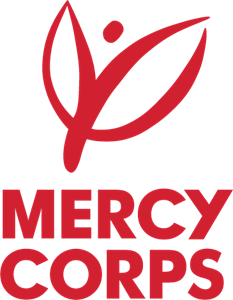 نهج الأرضية المشتركة للمشاركة الدينية                                                                                          شريحة 103
SLIDE 103
الاعتبارات الأساسية
نهج الأرضية المشتركة للمشاركة الدينية                                                                                          شريحة 104
SLIDE 104
الوحدة 8: الأفكار الرئيسية
إن التصميم والمراقبة والتقييم للمشاركة الدينية يشبه مشاريع بناء السلام العامة  
	             ولكن 
اختر أساليب التقييم المناسبة لمؤشراتك وموضوعاتك 
غالبًا ما تكون أساليب التقييم التشاركي والنوعي أكثر فاعلية عند تقييم مشاريع المشاركة الدينية
استخدم العبارات الدينية لتعزيز فهم العناصر الدينية الفاعلة لأهداف المشروع
تعرف على المشاركين جيدًا
ضع توقعات وأطرًا زمنية منطقية
نهج الأرضية المشتركة للمشاركة الدينية                                                                                          شريحة 105
SLIDE 105